Étude de l'excitabilité axonale périphérique : comment (et pourquoi) ?
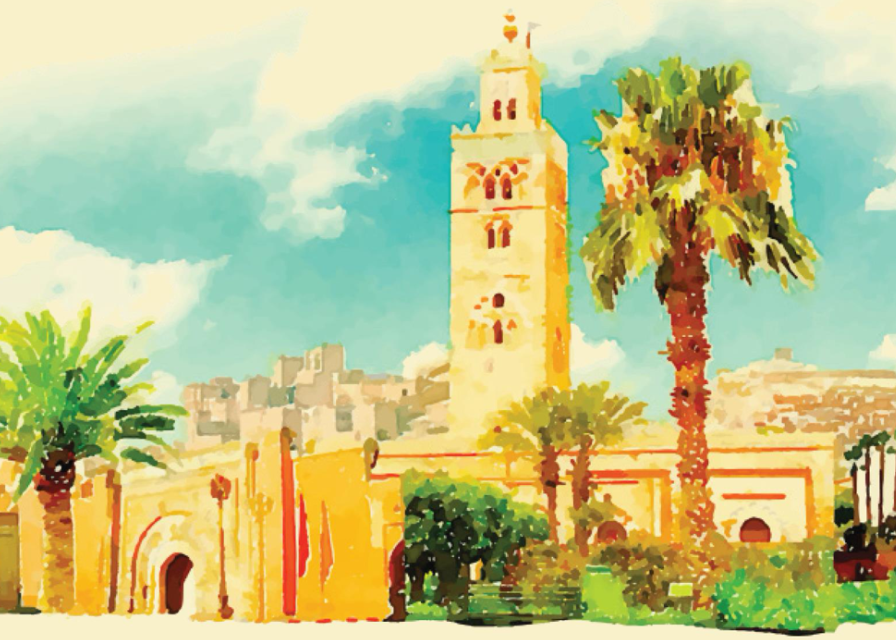 F. Wang
M. Tyberghein
19 mai 2022
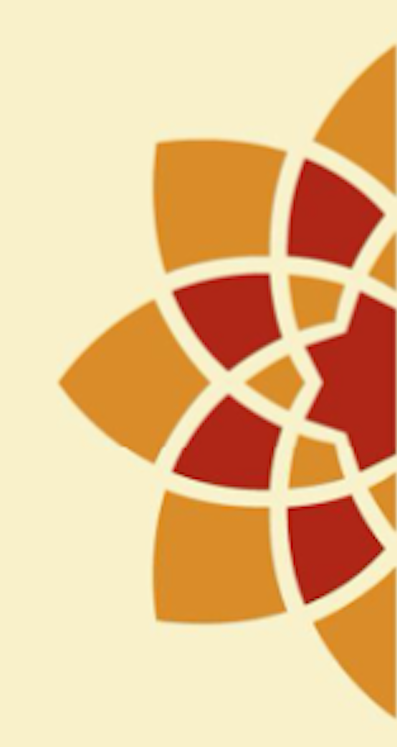 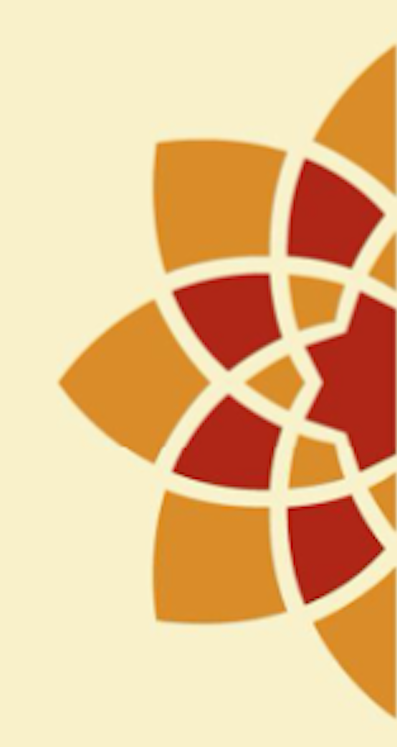 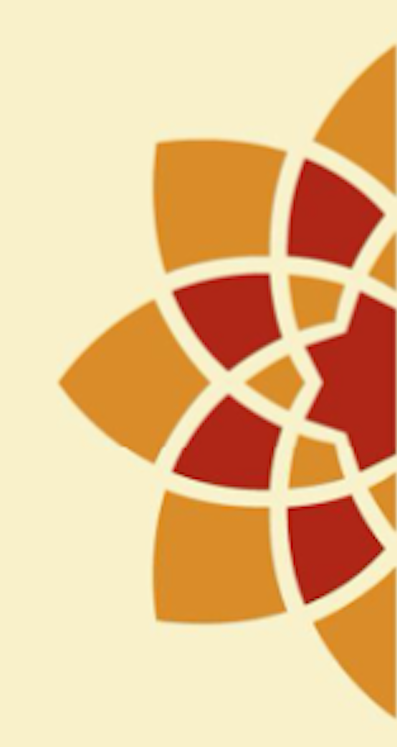 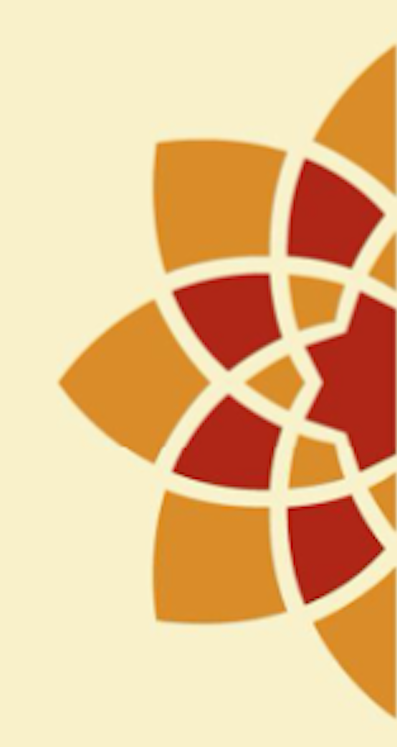 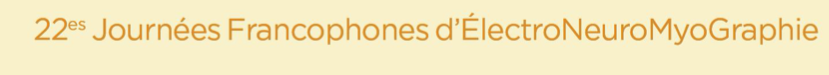 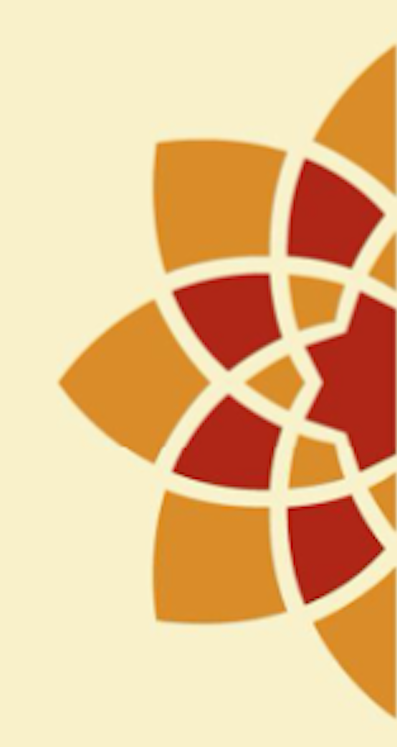 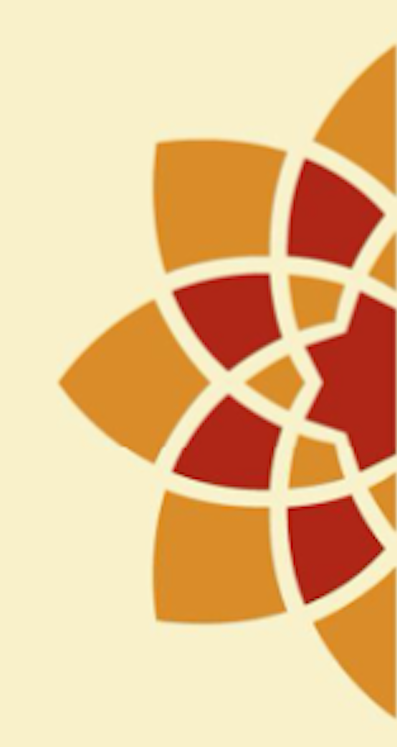 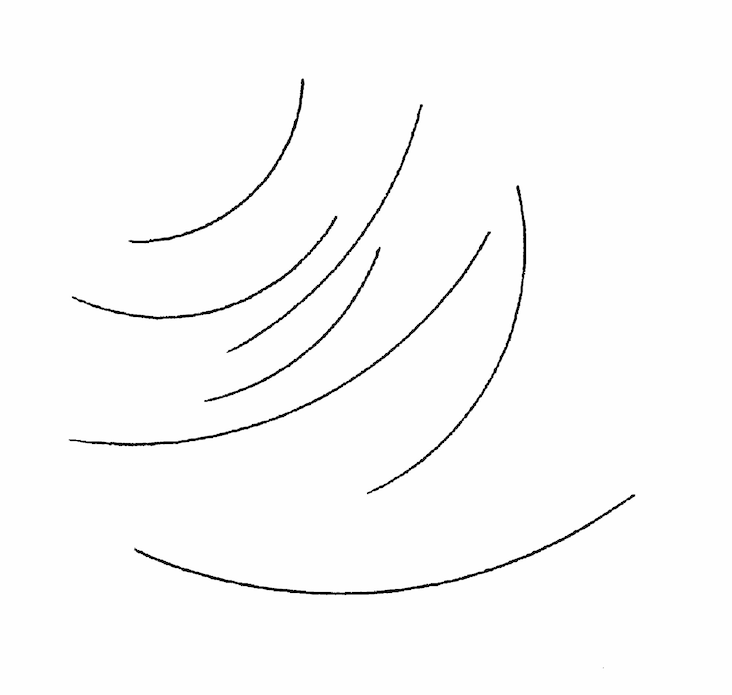 À Emmanuel…
Sources d’inspiration
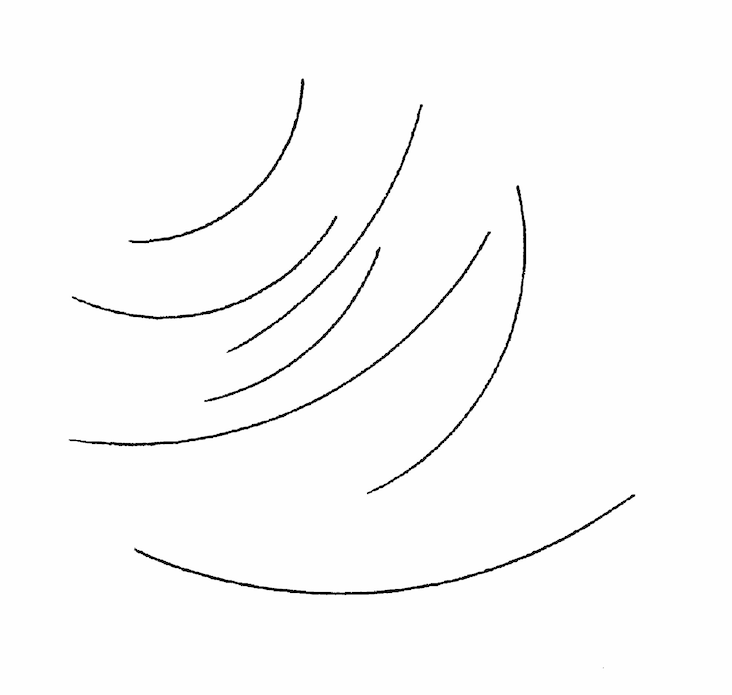 Bostock & co-workers : TROND-protocol
Delphine Boërio et Jean-Pascal Lefaucheur
Hessel FranssenExcitability studies : XVIIIèmes JFENMG-2012 (J Pouget & S Attarian)
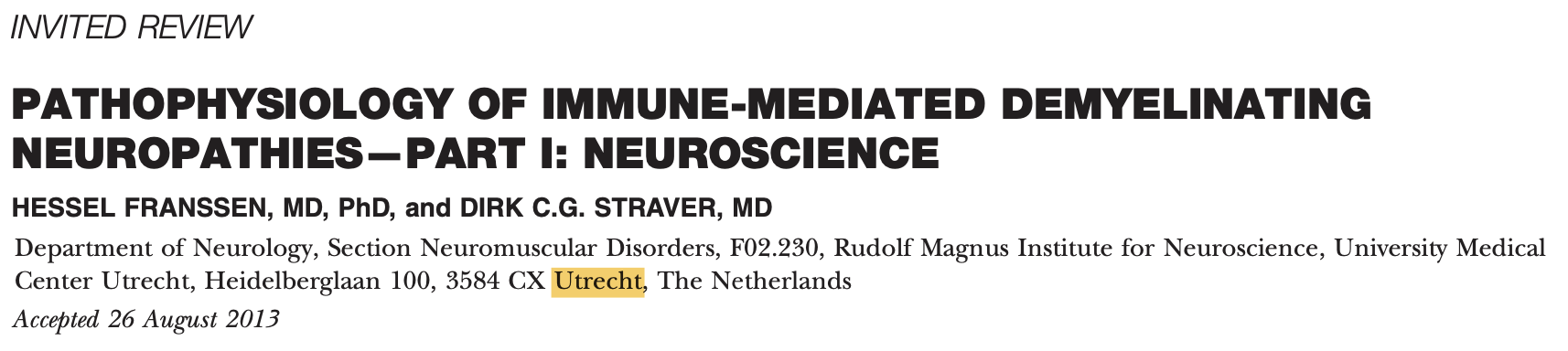 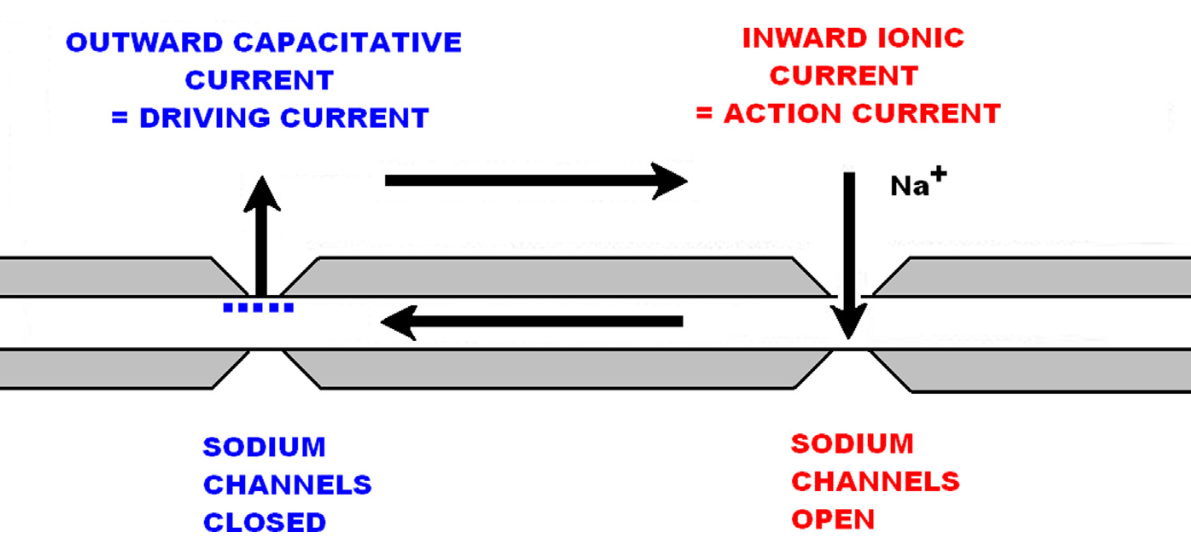 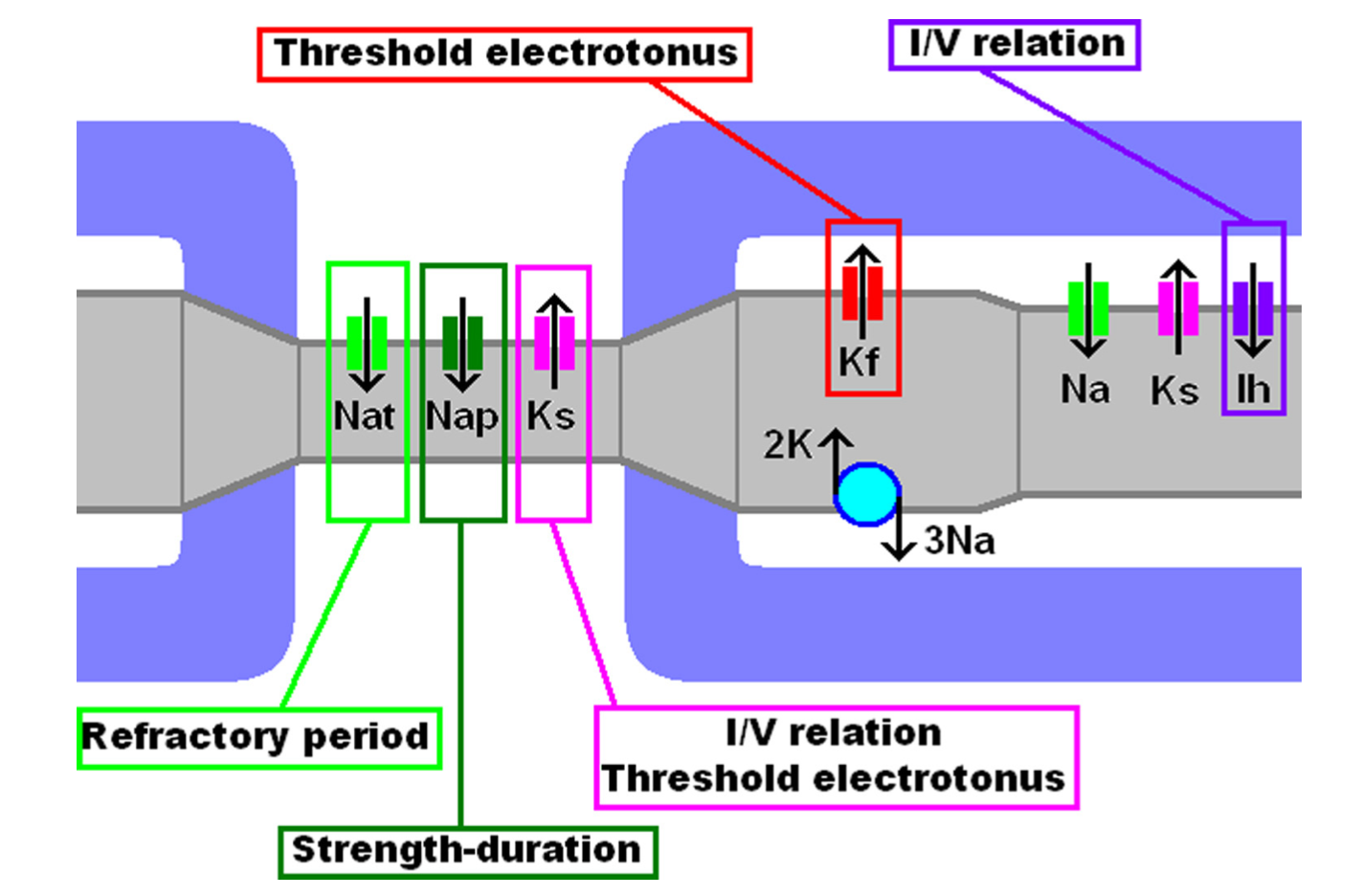 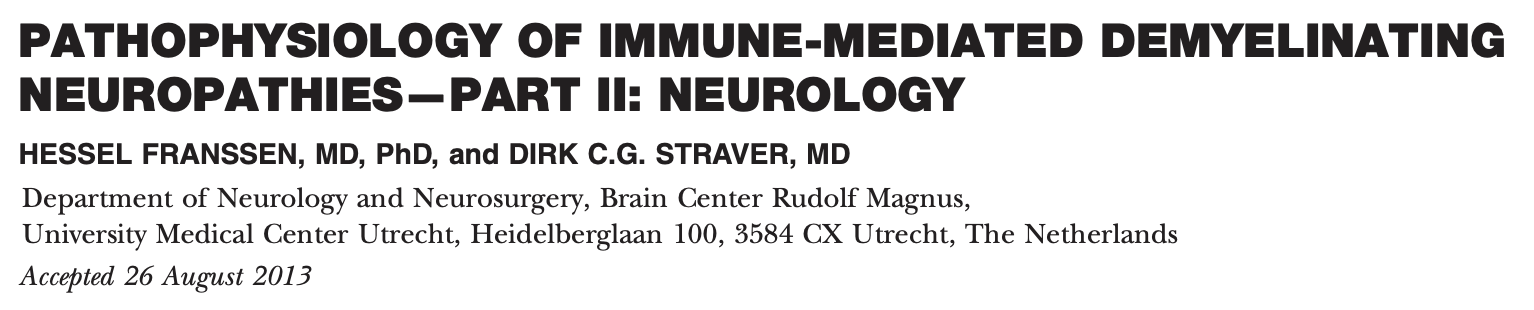 Les acteurs
Composantes passives : membrane axonale, myéline
Composantes actives : canaux
Courants ioniques, capacitifs, de fuite
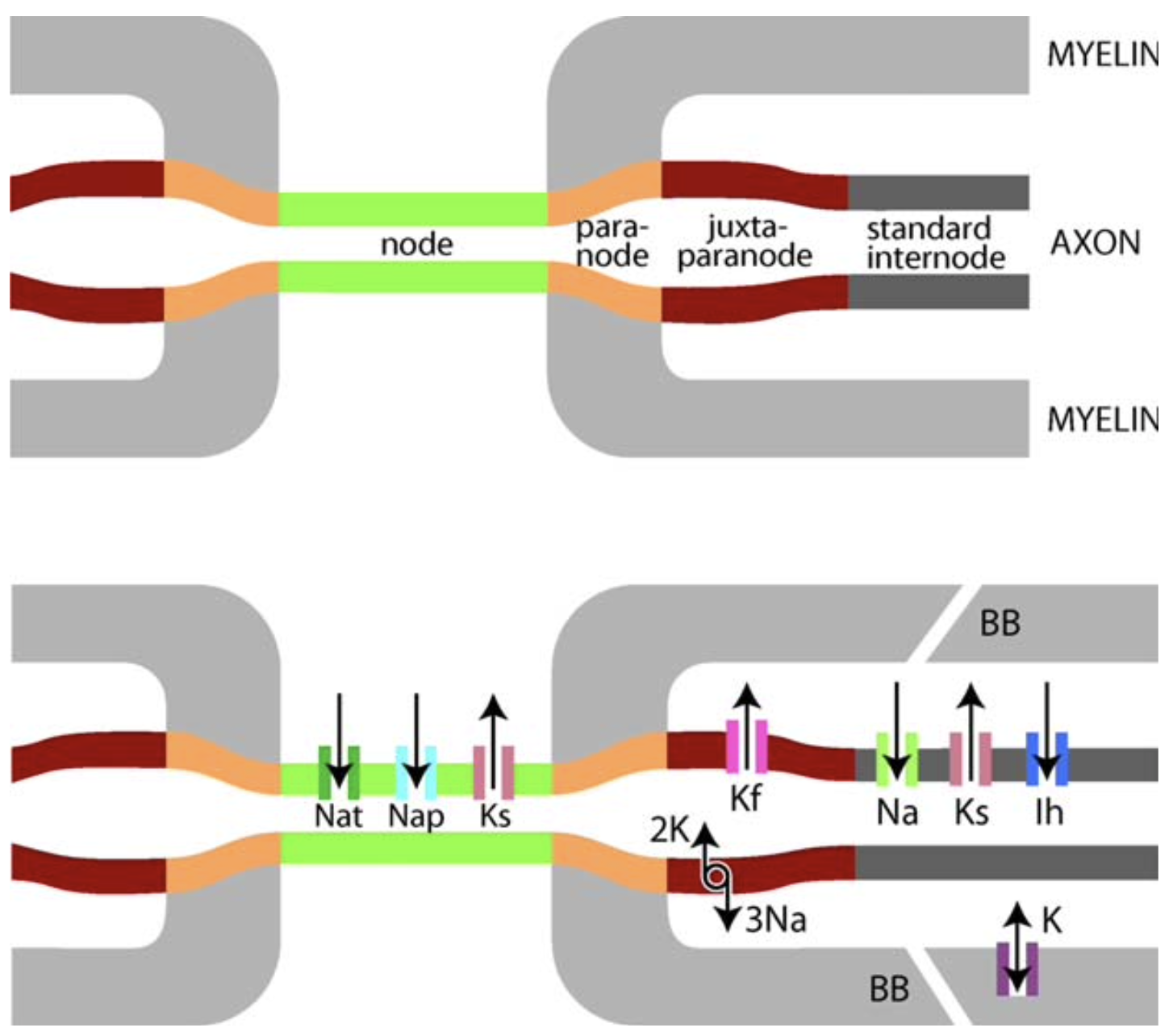 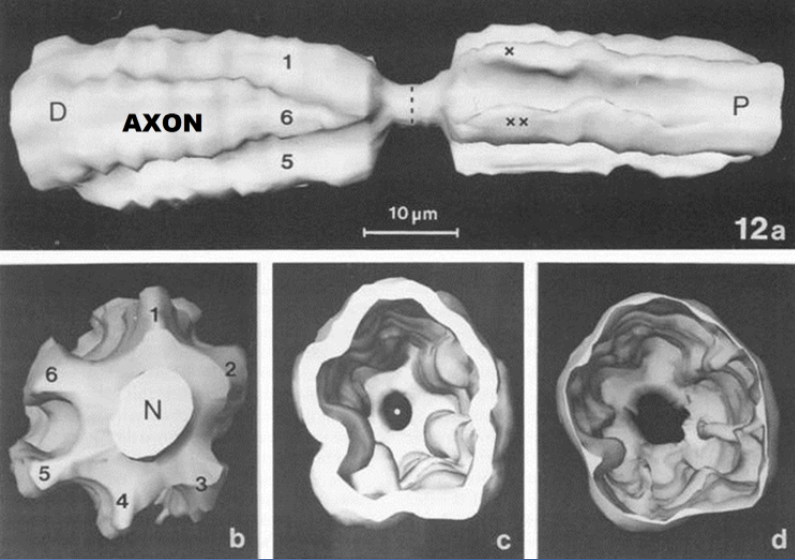 Nat
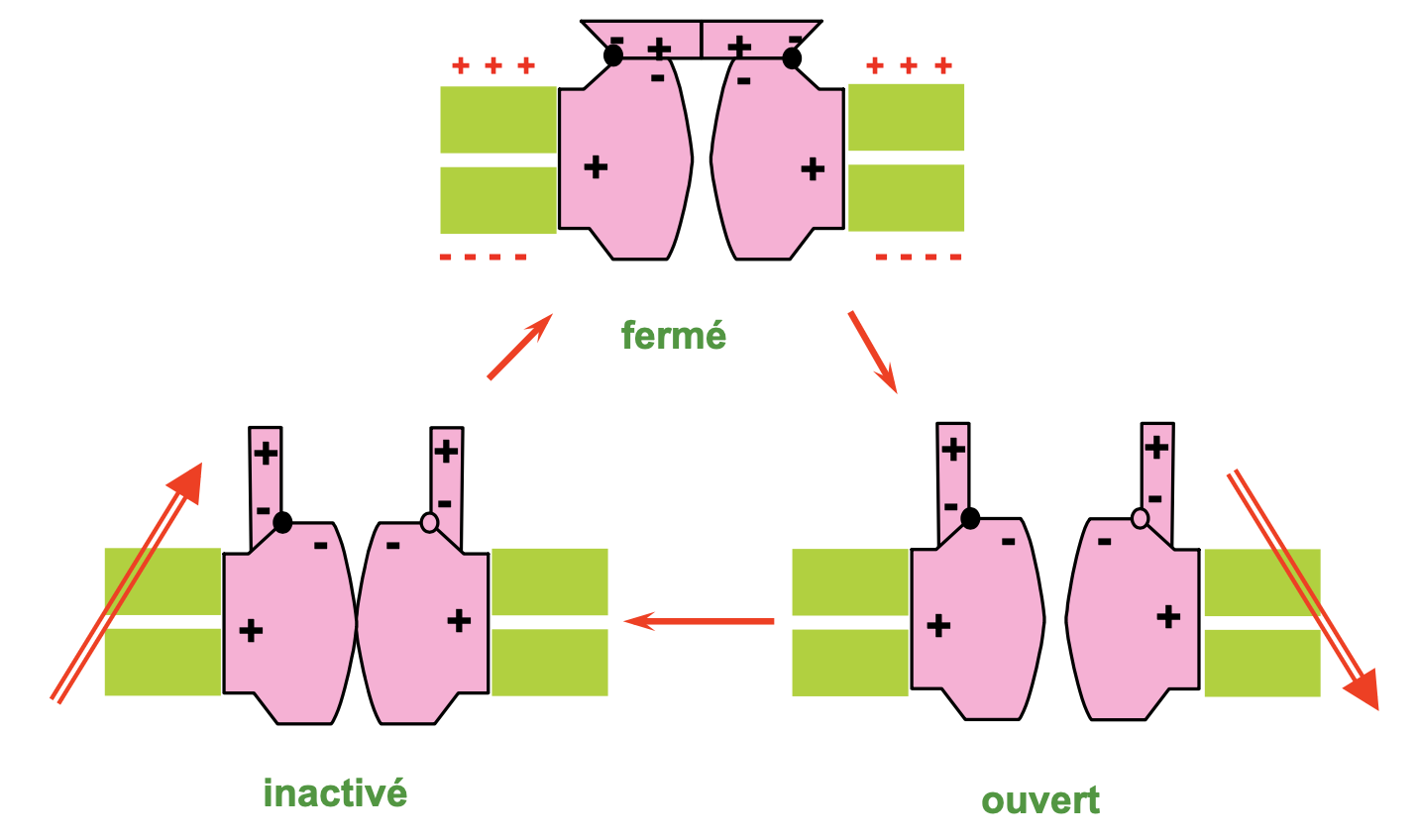 S nœud/S (nœud + internode) = 0,1 %
JP Lefaucheur
Nat = 98% des Na nodaux (1000-2000 /μm2)- au repos: fermés activables ou non-inactivés- dépolarisation : ouverts => PA- inactivés après +/- 1 ms  => période réfractaire- repolarisation ou hyperpolarisation : fermés non-inactivés
H Franssen
HCN/Ih internodaux- hyperpolarisation: ouvert => courant rectificateur entrant (Na+ et K+) qui empêche une hyperpolarisation excessive
Nap = 2% des Na nodaux- au repos : ouvert => dépolarisation => excitabilité accrue (Chronaxie)
Kf juxta-paranonodaux- dépolarisation: ouvert rapidement => repolarisation
Ks nodaux et internodaux- dépolarisation: ouvert lentement => repolarisation
K empêchent une dépolarisation excessive
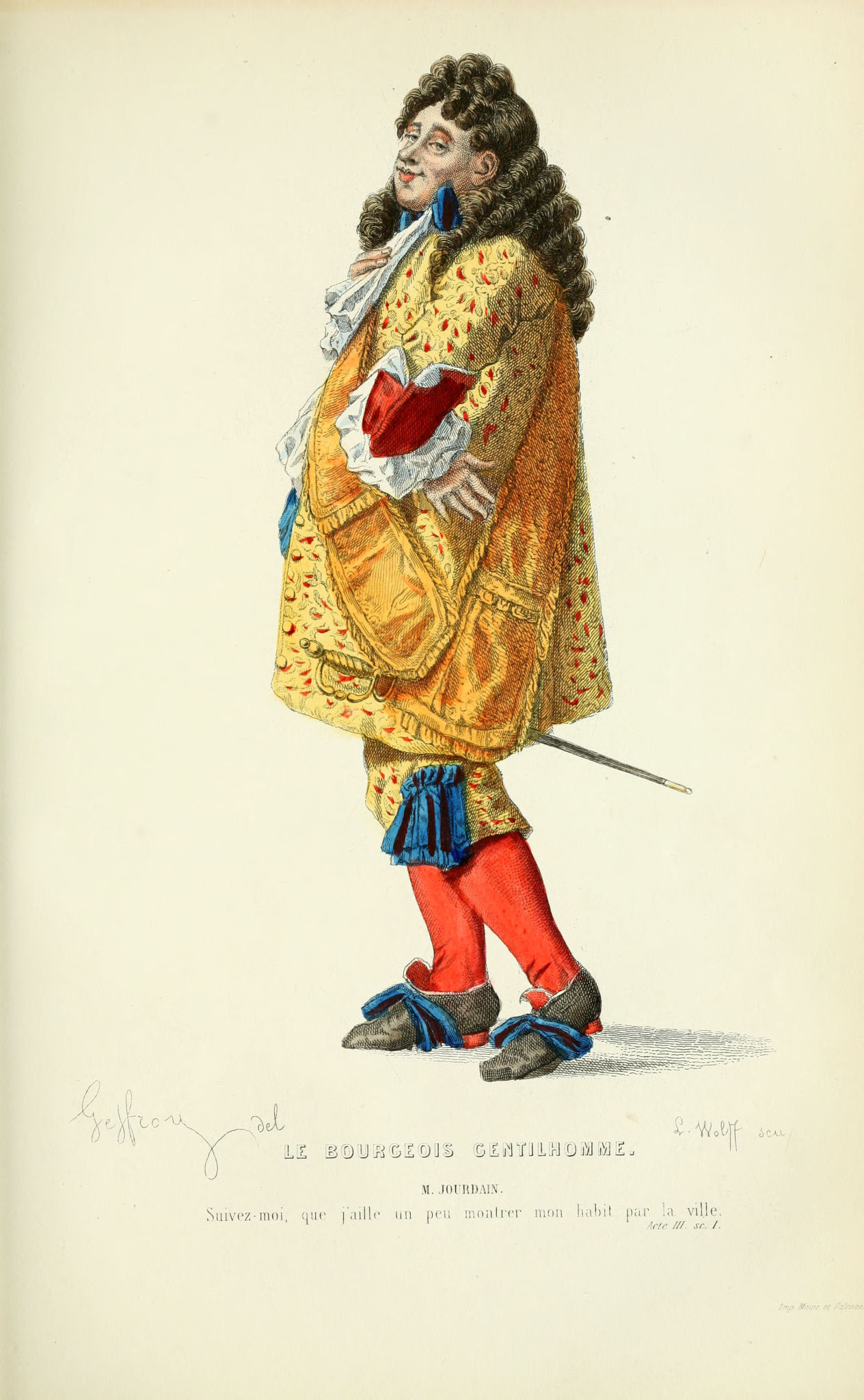 Courbe stimulus/réponse
les moins excitables
PAGM
mV
PAGM = 6,1 mV
0,2 ms
mA
les plus excitables
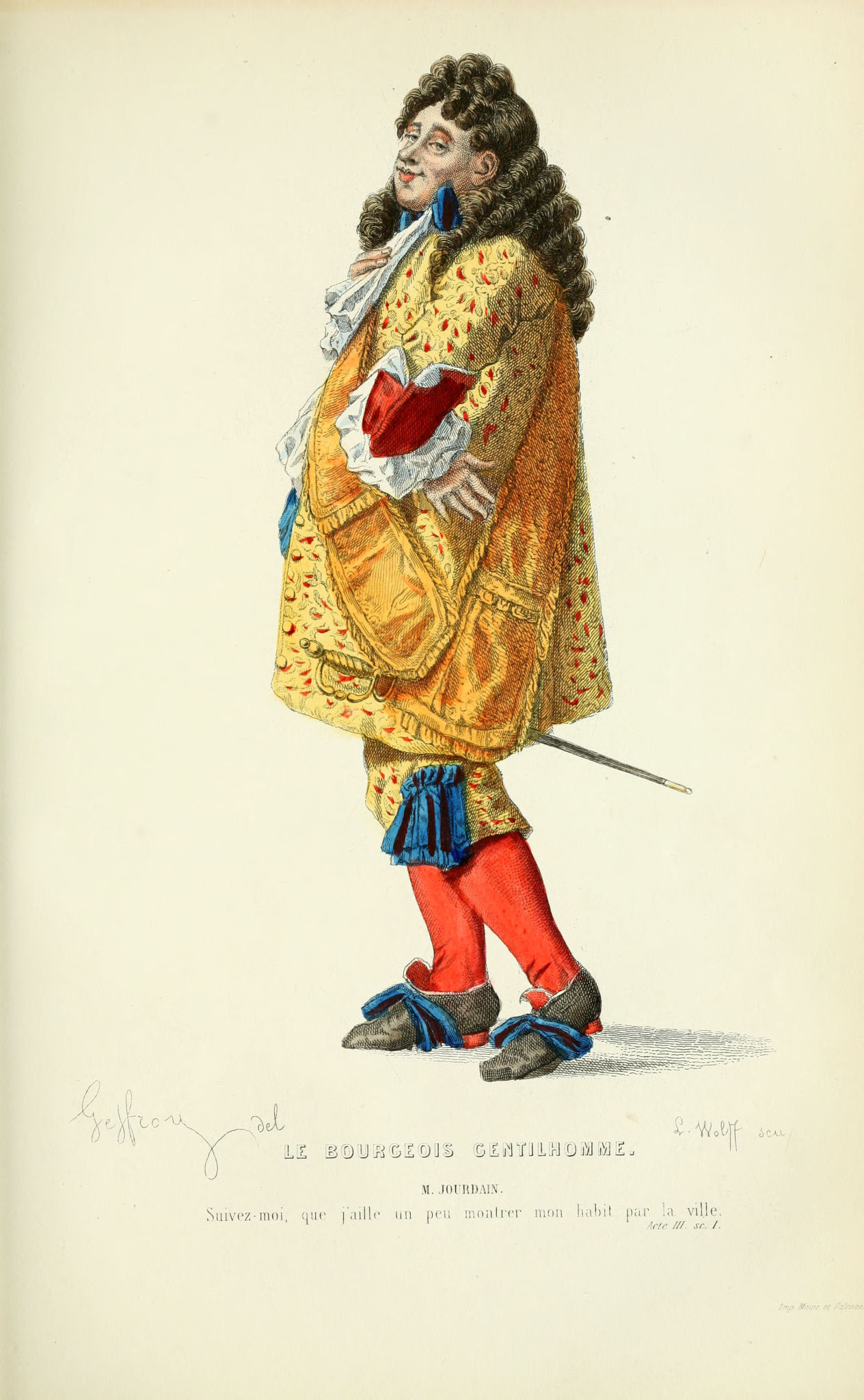 Courbe stimulus/réponse
PAGM
mV
PAGM = 6,1 mV
1,0 ms
0,2 ms
mA
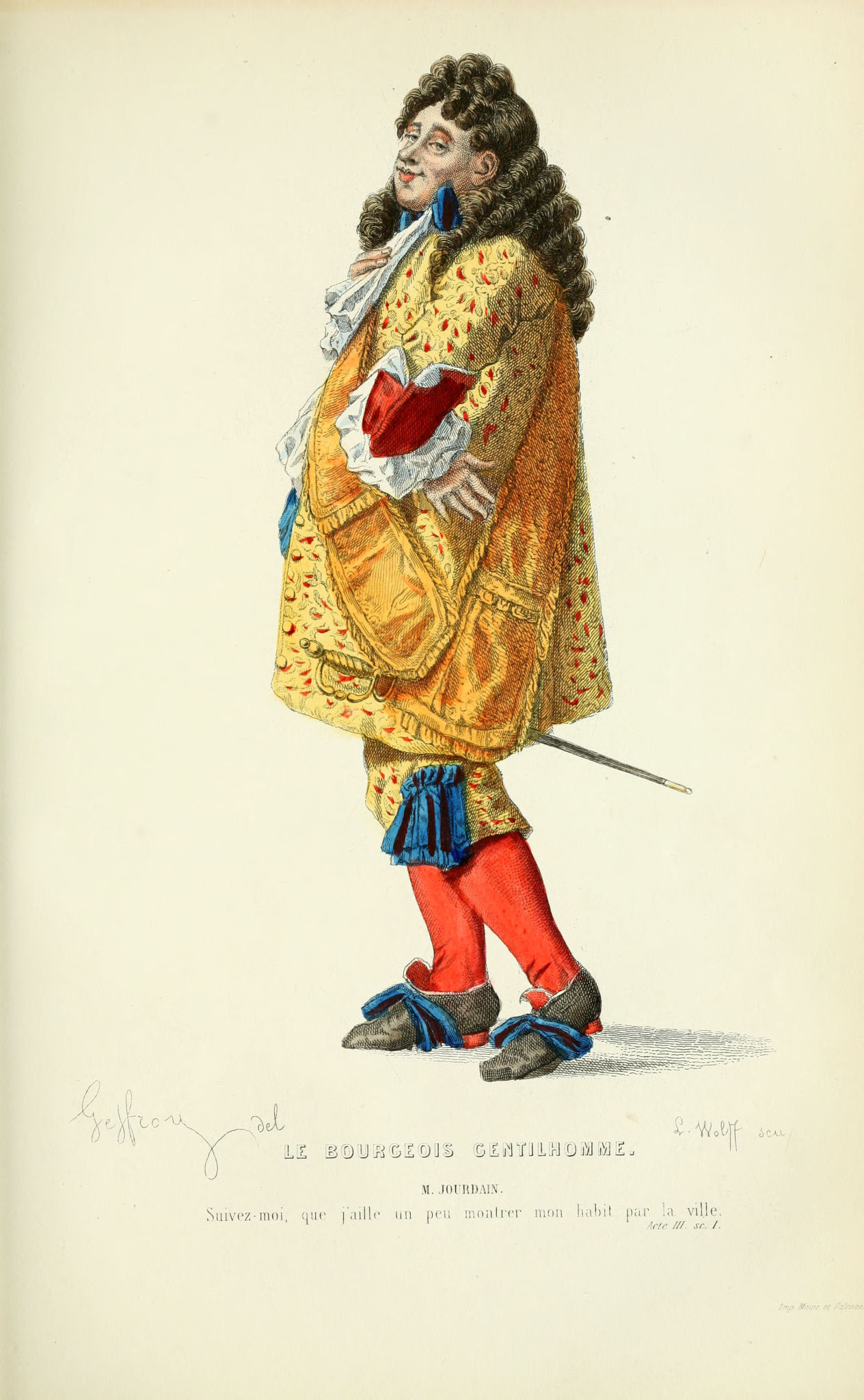 Courbe stimulus/réponse
PAGM
mV
PAGM = 6,1 mV
1,0 ms
0,2 ms
mA
Quand on examine un patient avec une neuropathie démyélinisante, il faut
augmenter la quantité de courant pour obtenir un PAGM maximal
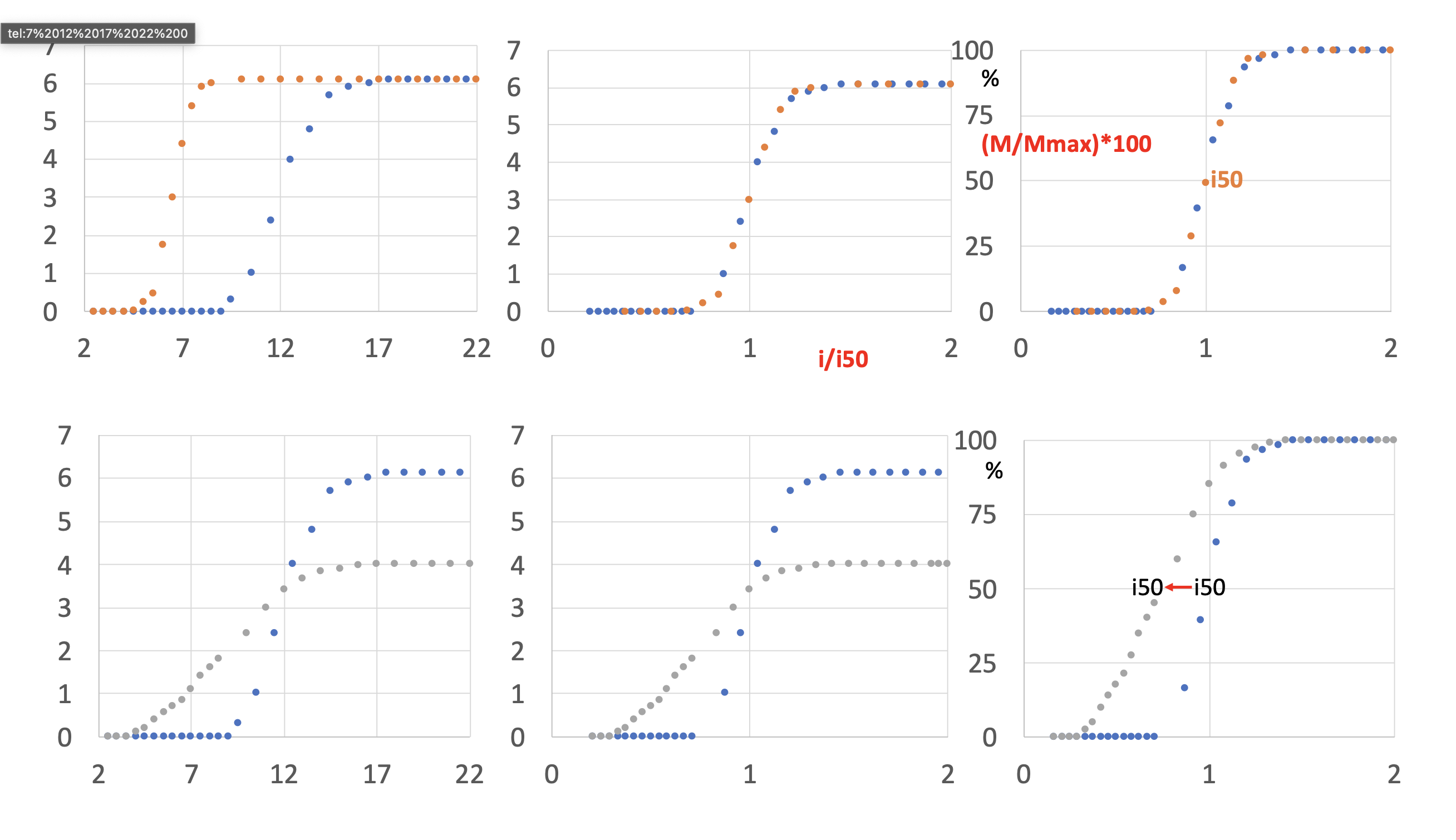 Patient 1
Patient 2
Patient 1
Patient 2
Patient 1
Patient 2
A
B
Courbe stimulus/réponse
Courbe stimulus/réponse
1
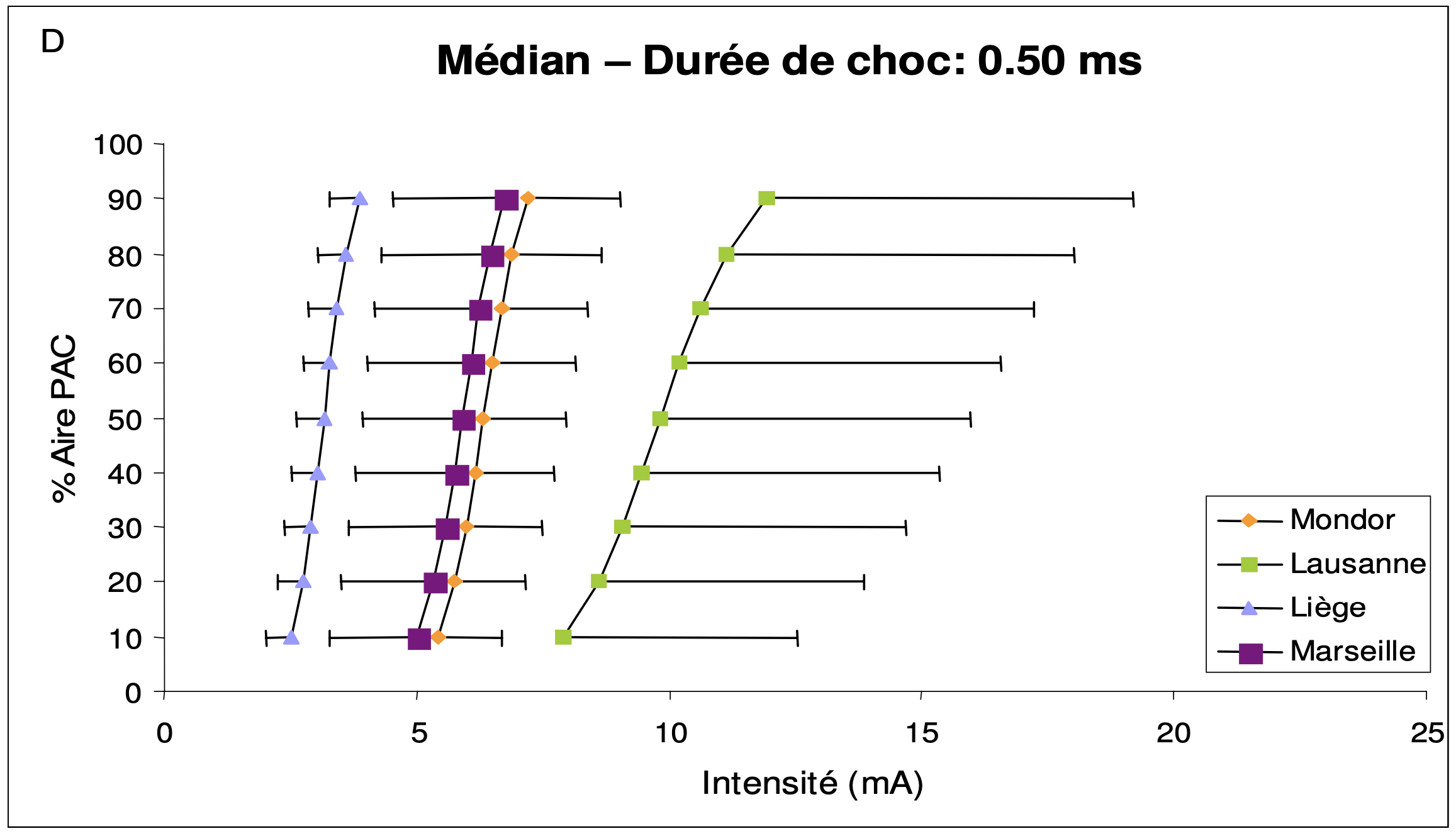 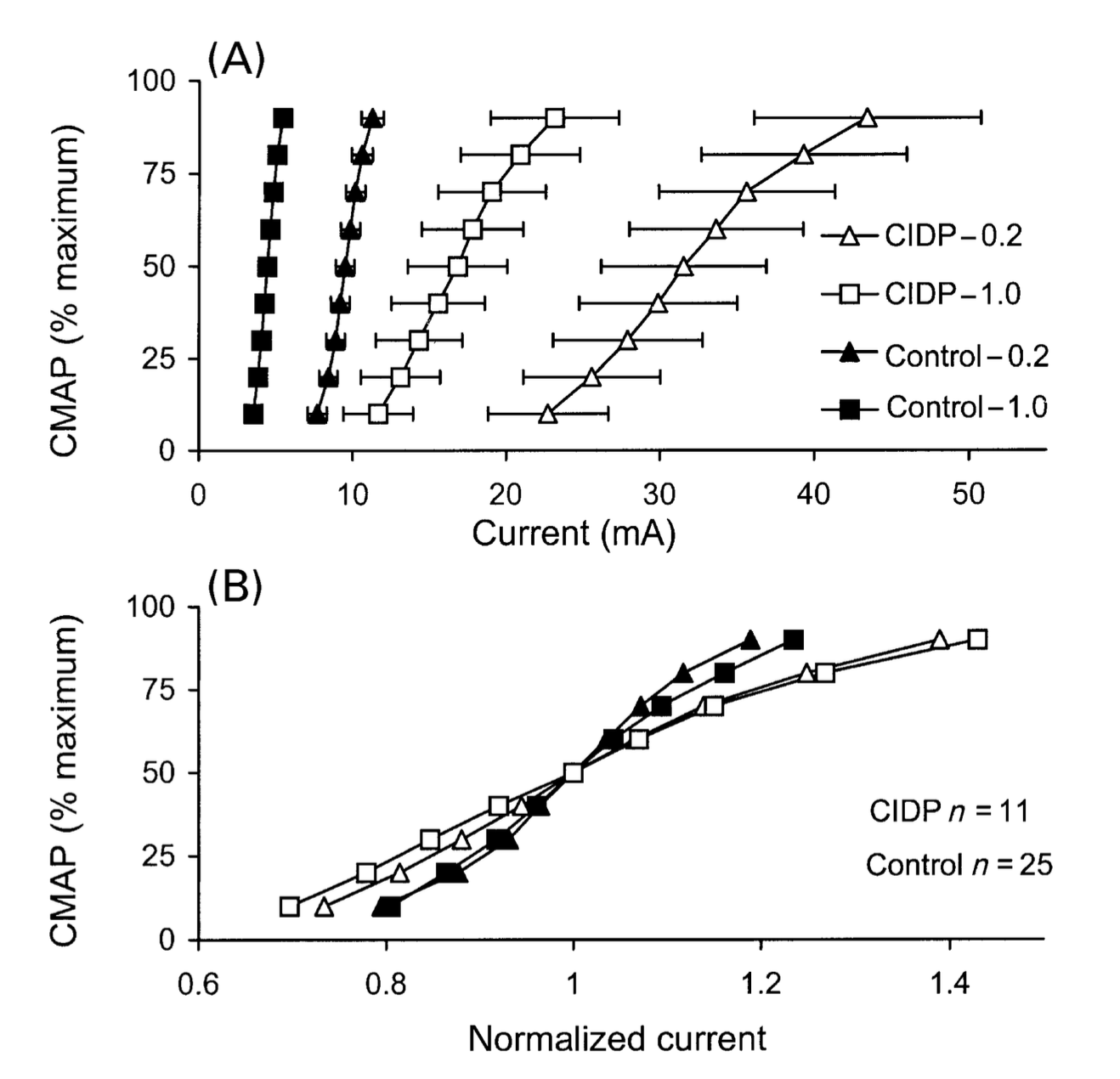 1
2
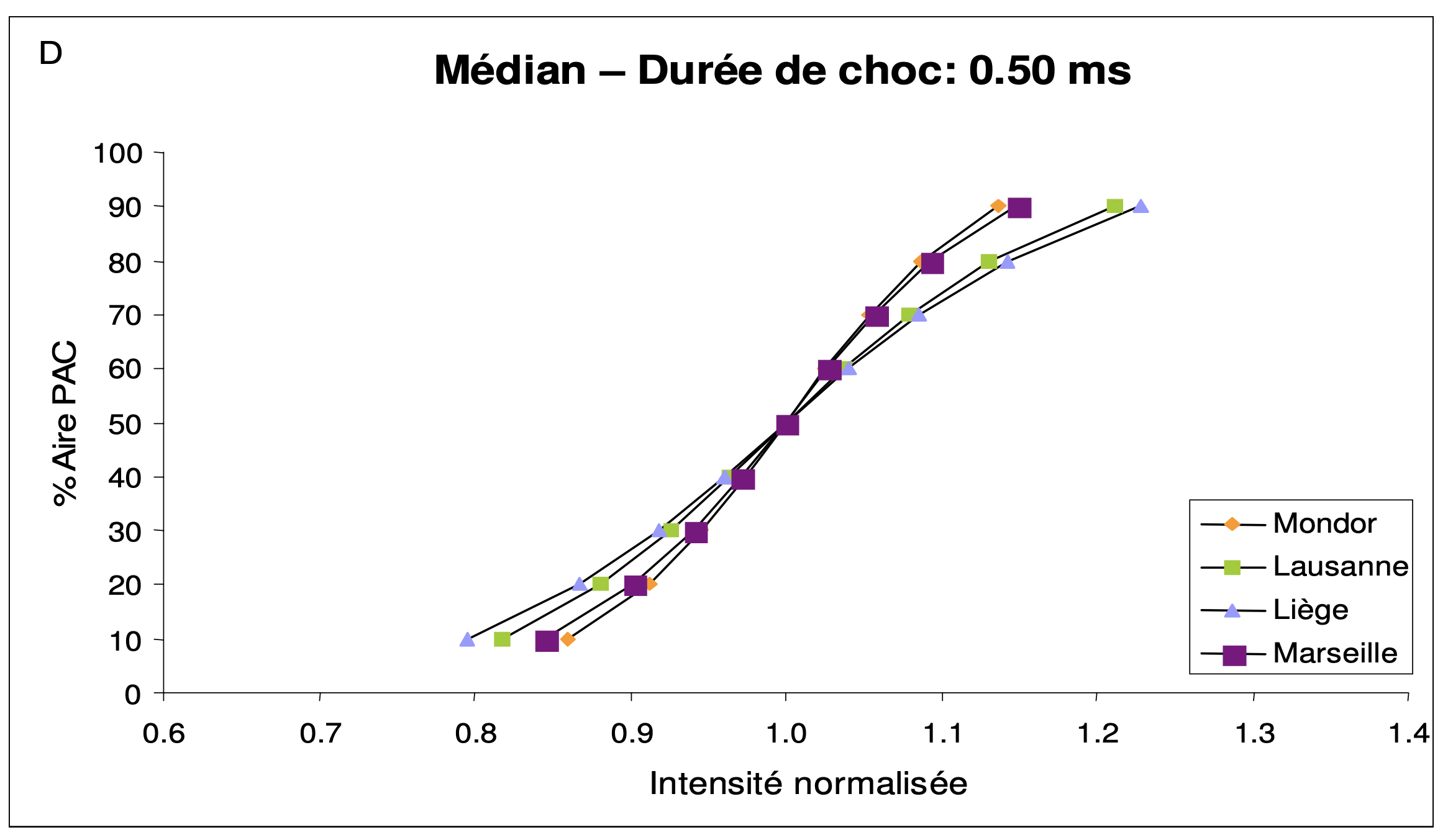 2
Courbe stimulus/réponse
Evoquer un PAGM supra-maximal (appareil d’ENMG)
Tester i10 -> i90 (calculette)
Feuille excel
%
Pente
Déplacement vers la droite
(i90-i10)/i10
mA
iMAX : courbe stimulus/réponse (i100)
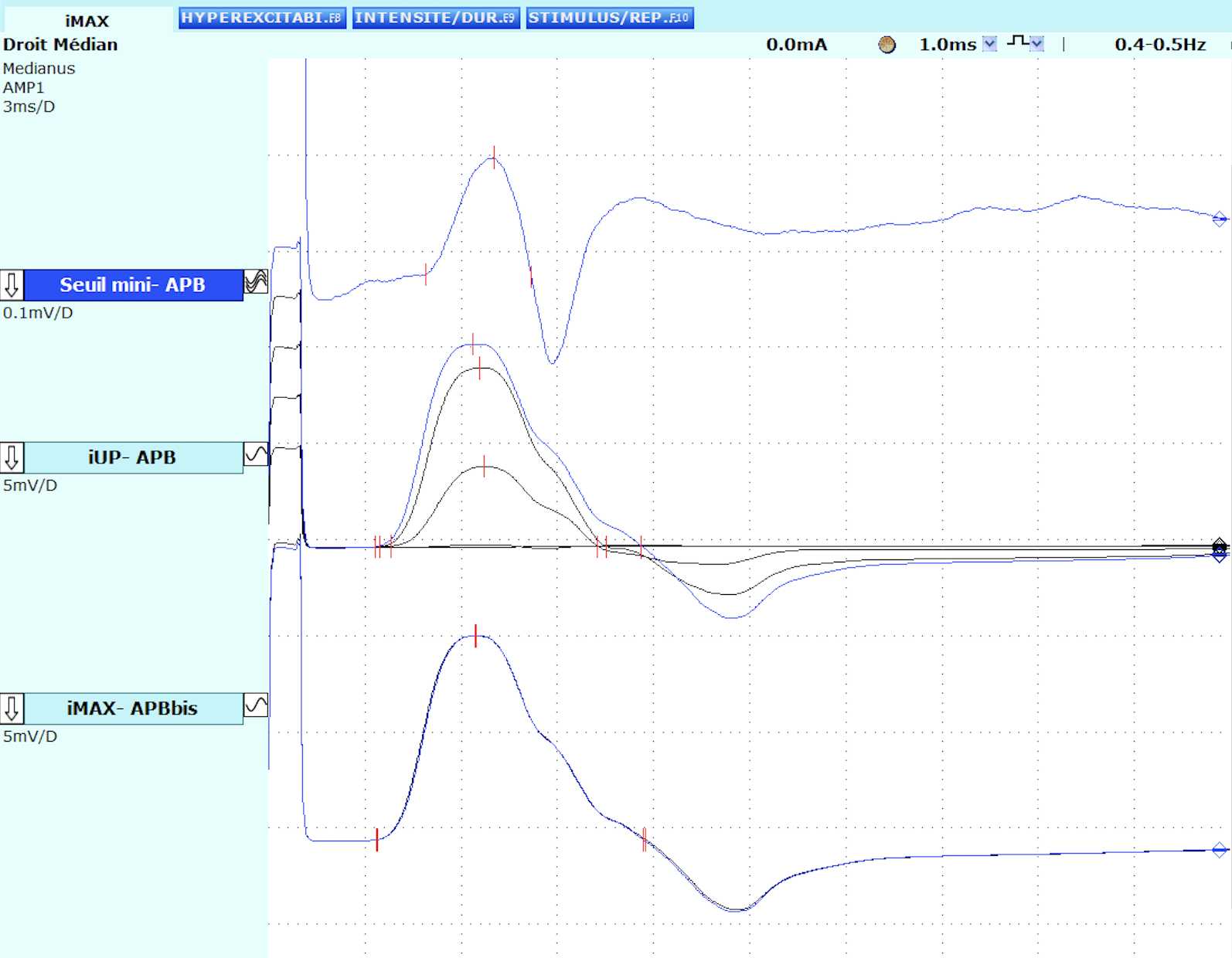 Seuil minimal (0,1 mv)
iUP (incréments de 1 mA)
iMAX (précision 0,1 mA)
1. 2,6 mA
2. 6,0 mA
3. 5,8 mA
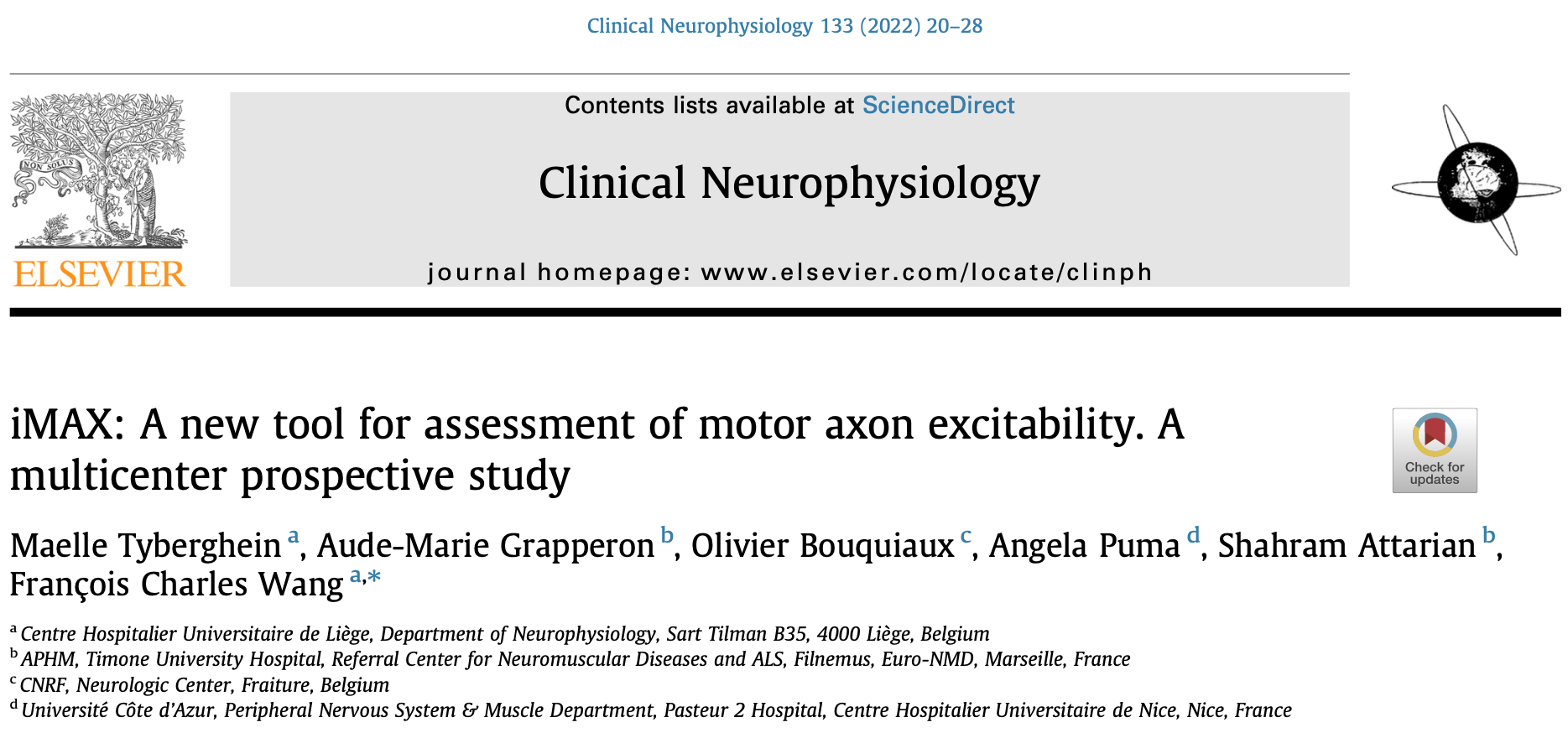 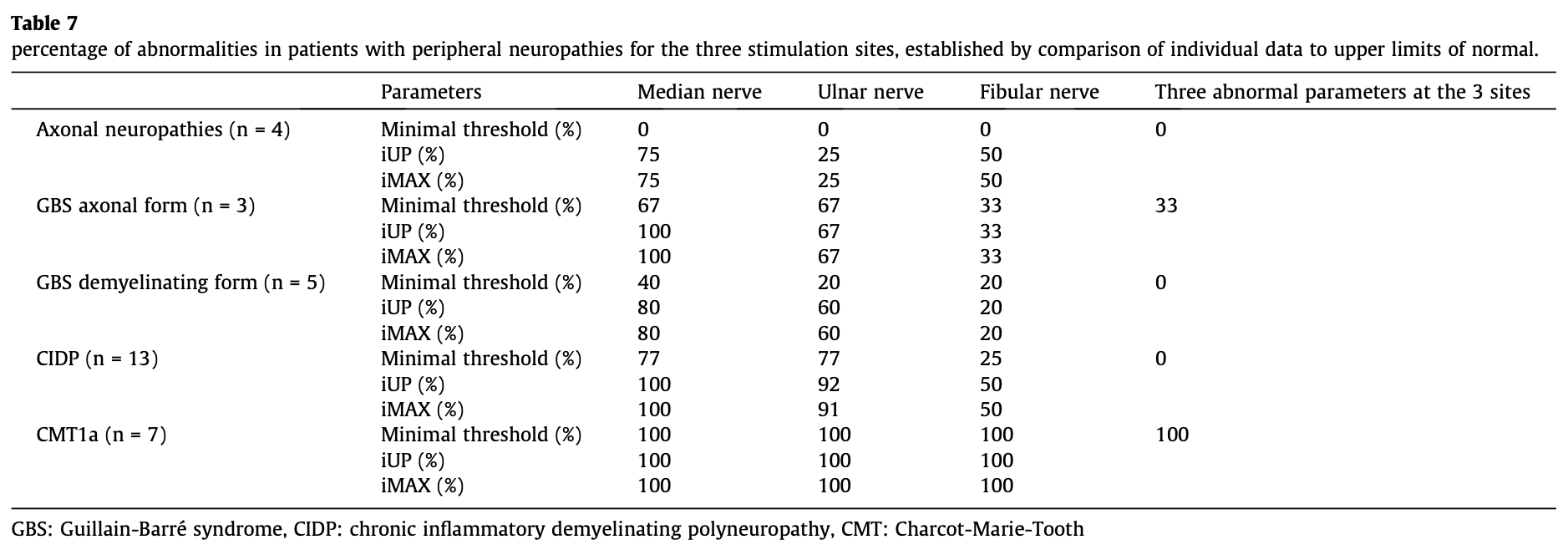 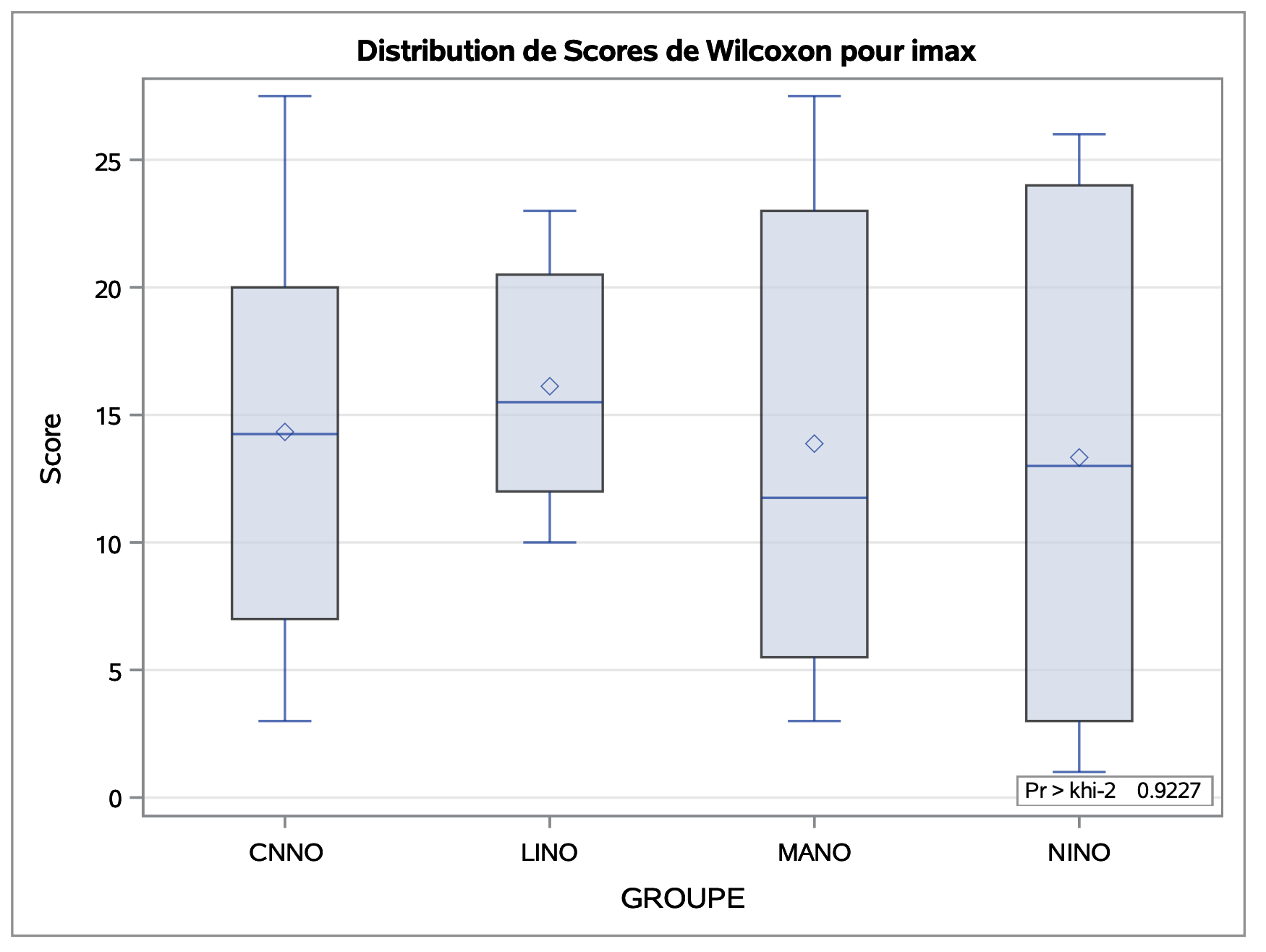 Liège
CNRF
Nice
Marseille
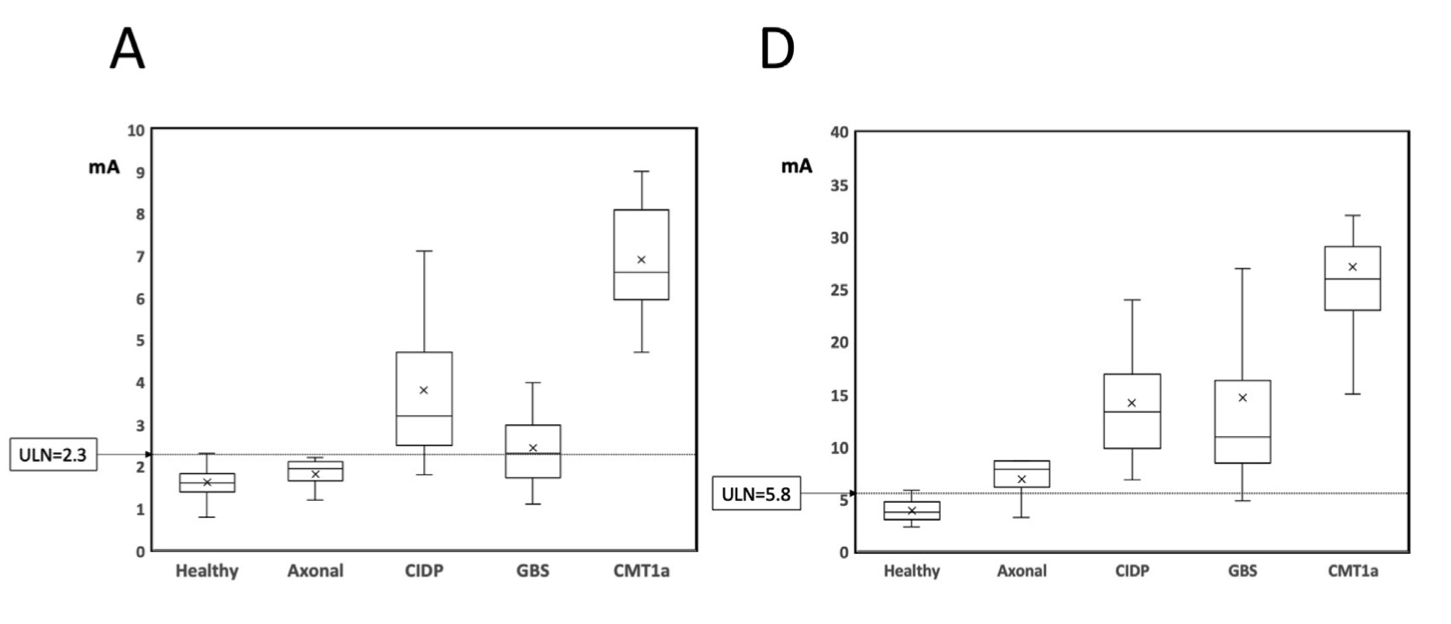 Seuil minimal
iMAX
n. médian
n. médian
Courbe stimulus/réponse
Courbe réponse (mV)/intensité (mA)
Seuil
3 mV
Courbe intensité/durée
I 
(mA)
PAGM
mV
1,0 ms
12,0 mA
0,2 ms
13,0
mA
∞
2X rhéobase
= 9,8 mA
9,8
mA
4,9
mA
6,5
mA
12,0
mA
Seuil
6,5 mA
1,0 ms
0,2 ms
Rhéobase
= 4,9 mA
0,32 ms
Chronaxie
= 0,32 ms
t (ms)
mA
Y = b X + a
Si X = 0 => Y = a
Si Y = 0 => X = - a/b
A
B
Courbe intensité/durée
Q = It
(mA.ms)
I 
(mA)
Loi de Weiss : Q = R(t + 𝜏)
Si Q = Y, R = b, t = X et 𝜏 = a/b)=> Y = b(X + a/b) = bX + a= équation d’une droite ou b (rhéobase) = pente et a = ordonnée à l’origine avec a/b = chronaxie
5,7
2X rhéobase
Y = 4,48 X + 1,23
2,1
1,23 = a
Rhéobase
Rhéobase = 4,48 mA = b
t (ms)
- 0,27
0
0,2
1,0
Chronaxie
t (ms)
𝜏 ≃ Chronaxie (a/b) : 1,23/4,48 = 0,27 ms
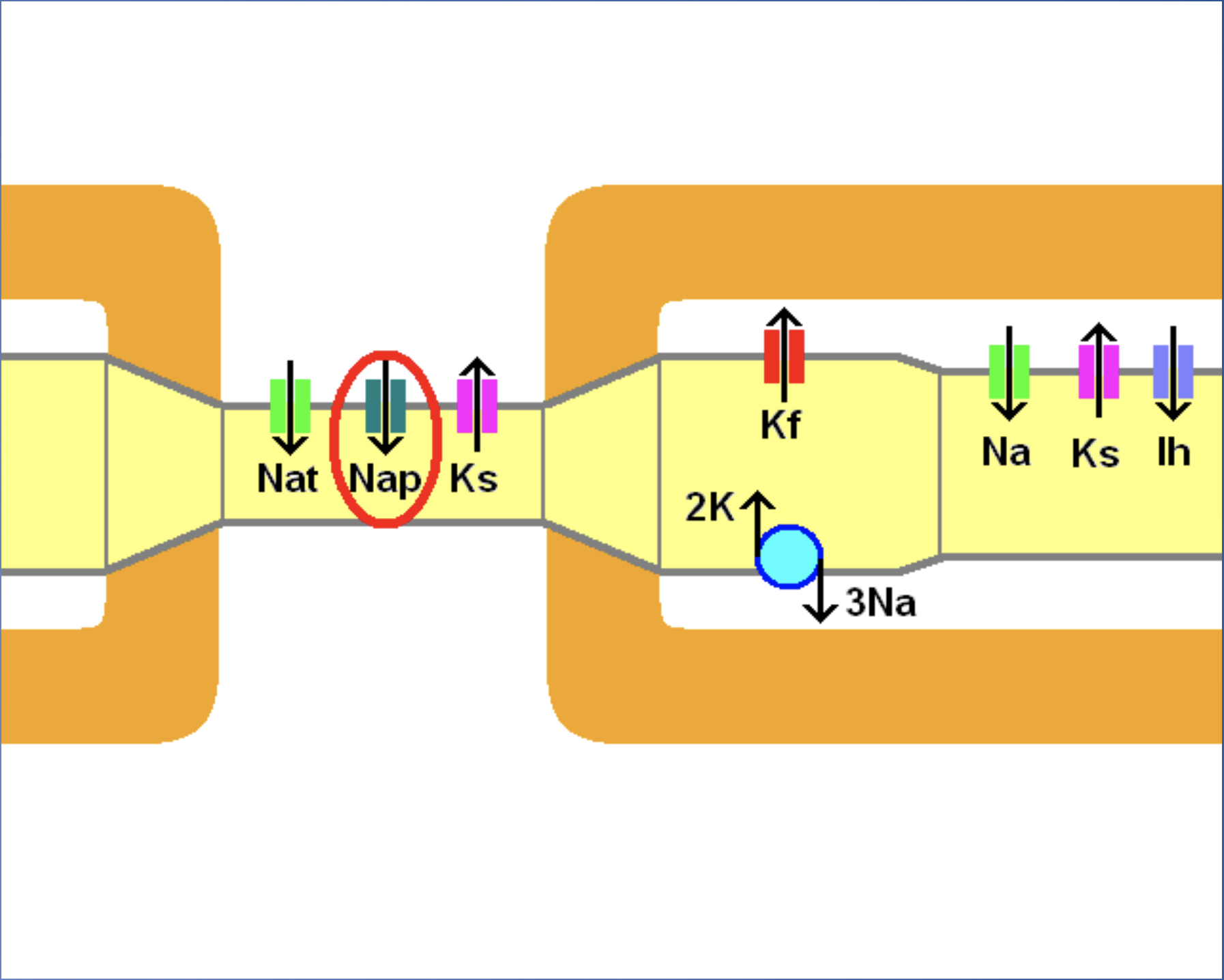 Courbe intensité/durée
Fixer le seuil d’amplitude
Tester 4 durées de stimulation => déterminer l’intensité nécessaire pour atteindre le seuil
Feuille excel
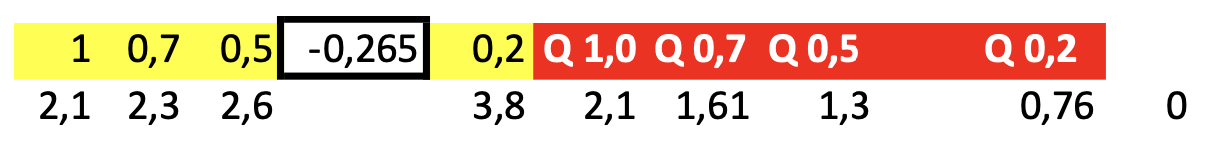 Rhéobase
Chronaxie : courant Nap nodaux
IgIV (Boërio et al., 2010)
Cycle de récupération de l’excitabilité nerveuse
200 ms
Technique des doubles-chocs
Ier choc supra-maximal : stimulus conditionnant
2nd choc sous-maximal : stimulus test- fixe (i40 en CB) => évaluation des modifications d’amplitude 	de la réponse motrice évoquée par le second-choc- variable => évaluation les variations du seuil d’intensité pour 	maintenir une réponse motrice d’amplitude stable 
Intervalle inter-stimuli : 1 - 200 ms
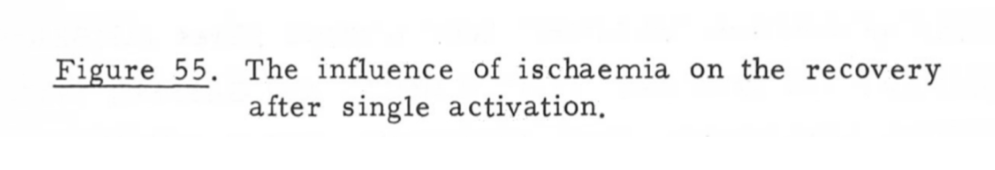 A
B
1 Période réfractaire relative
2 Période supernormale
3 Période sous-normale tardive
Bergmans , 1970
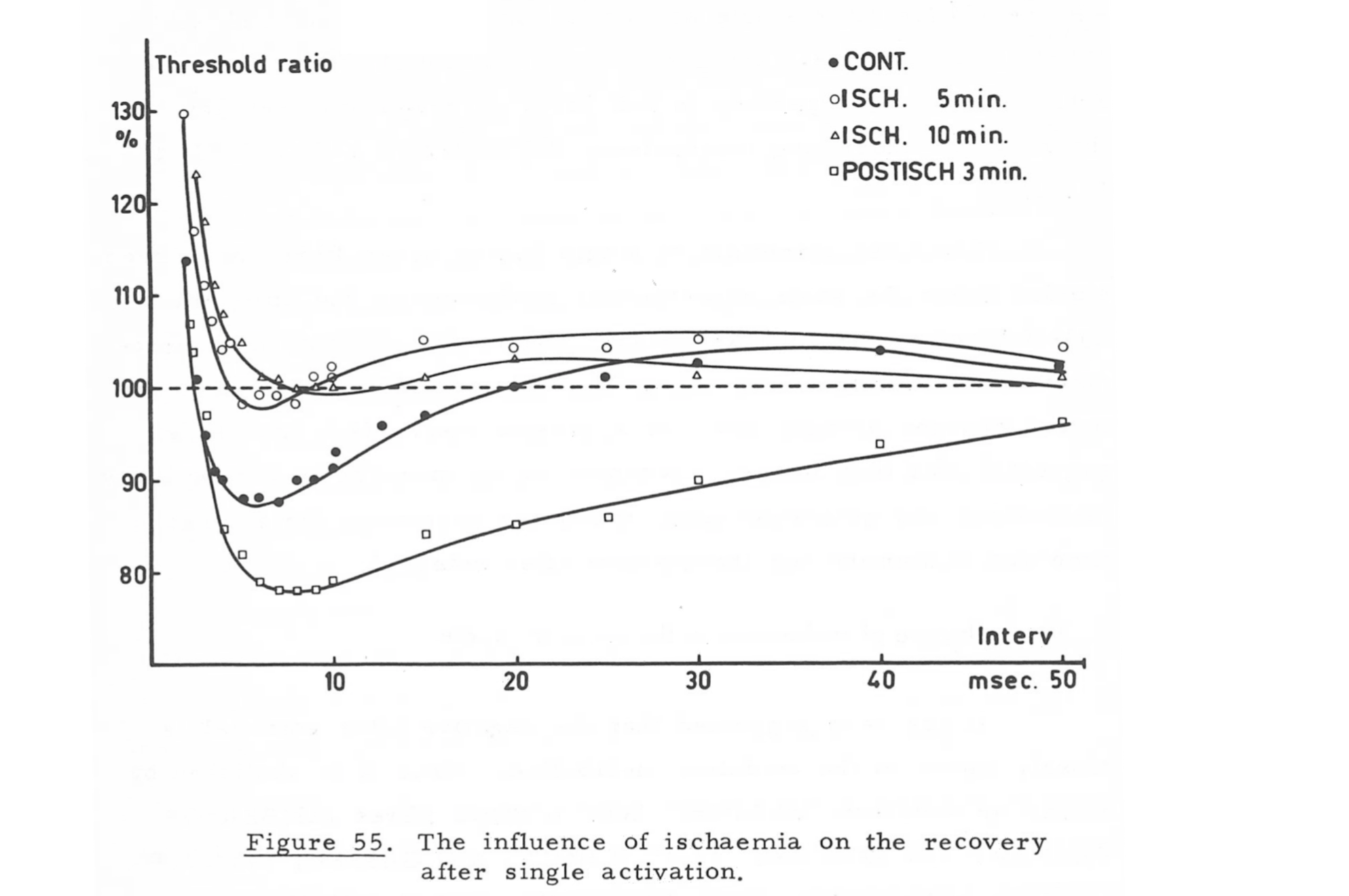 1
3
Modification du seuil (%)
2
Intervalle entre les 2 stimuli (ms)
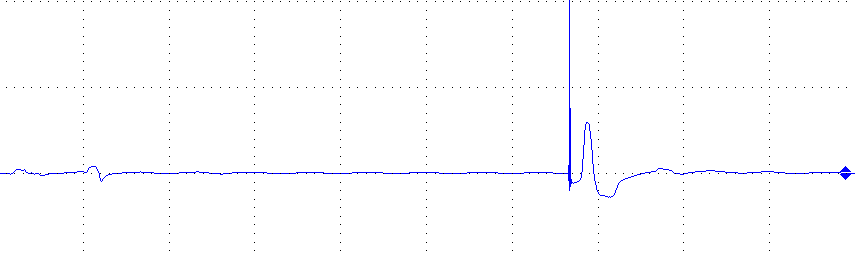 ISI 40
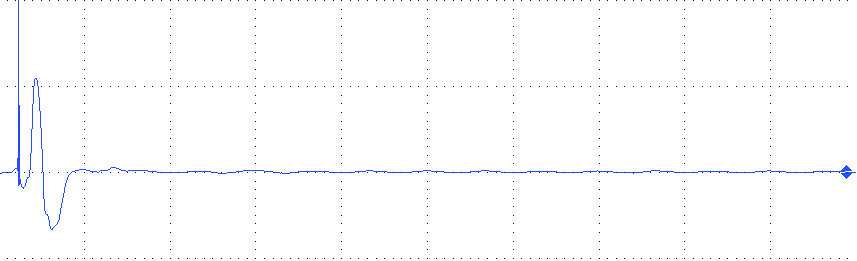 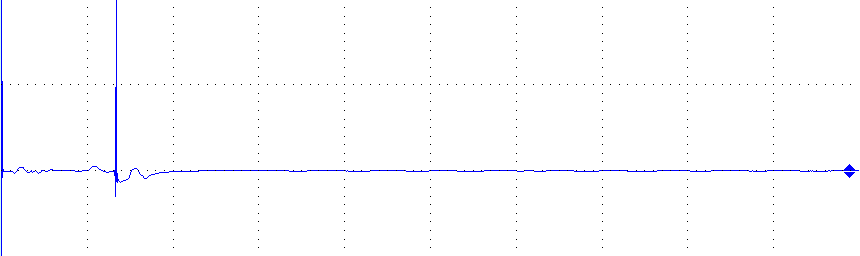 ISI 7
ISI 200
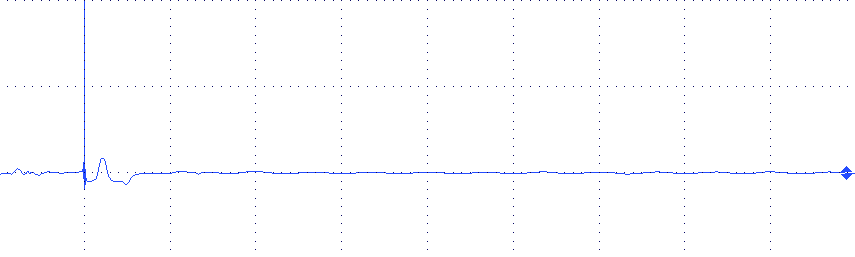 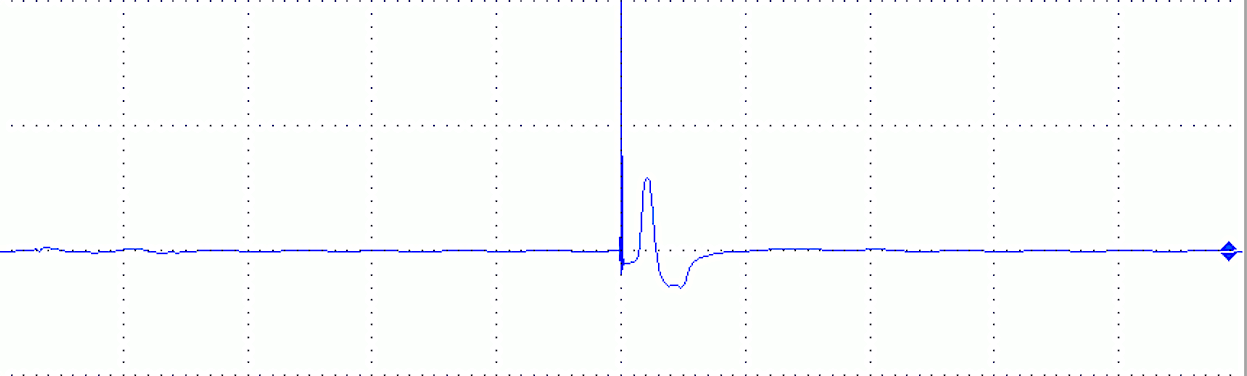 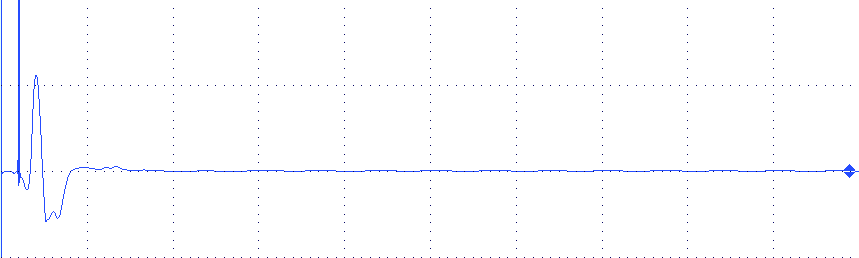 ISI 150
ISI 30
ISI 6
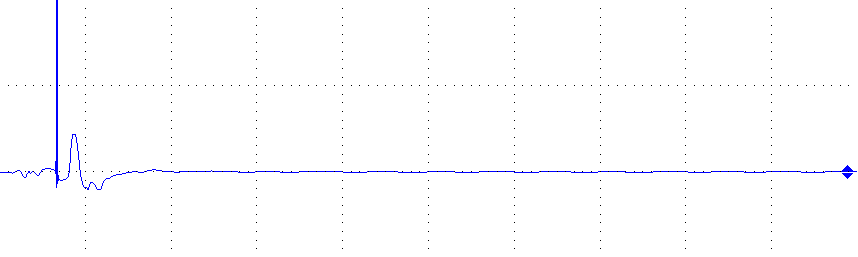 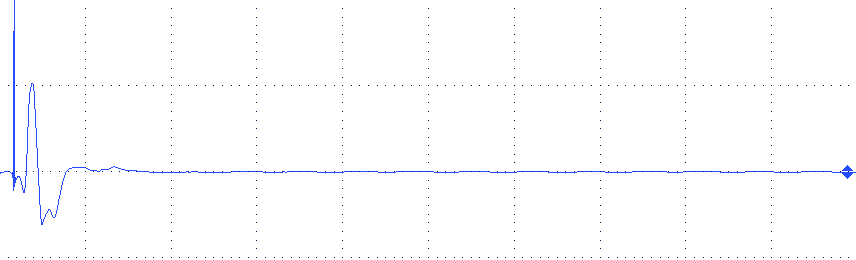 ISI 100
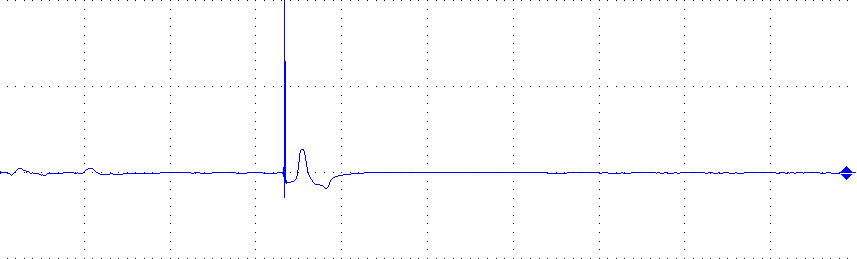 ISI 20
ISI 5
ISI 4
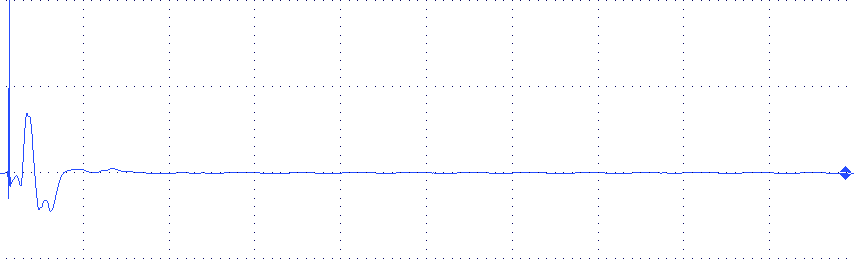 ISI 15
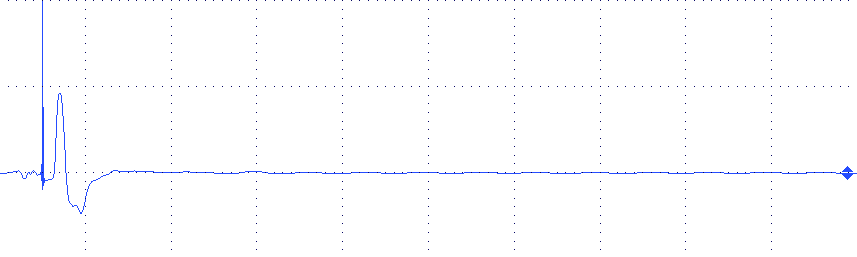 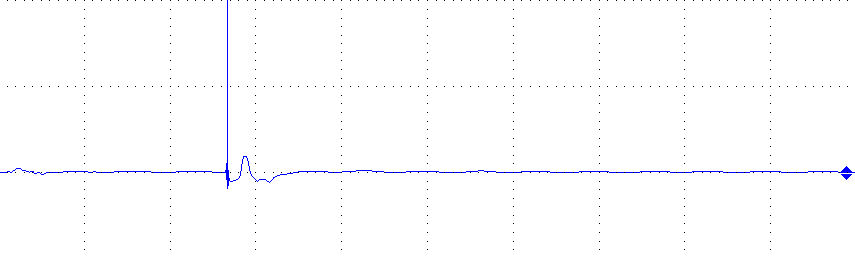 ISI 80
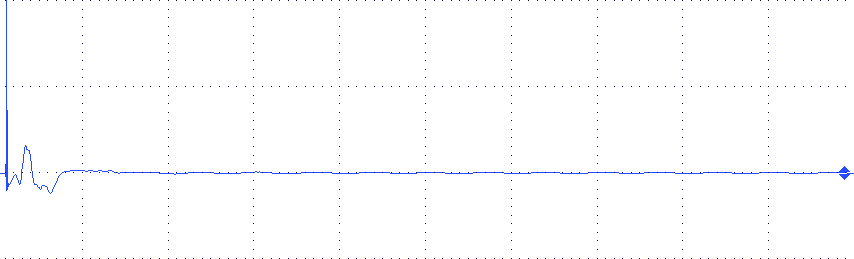 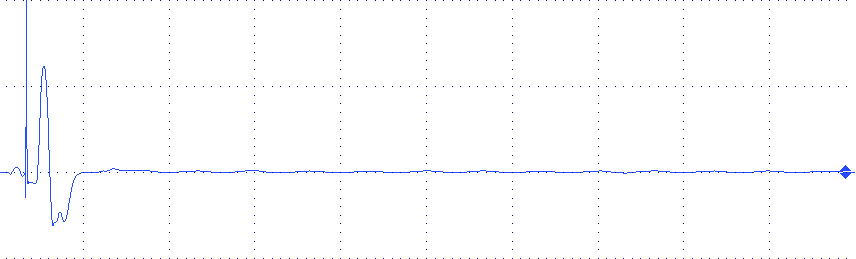 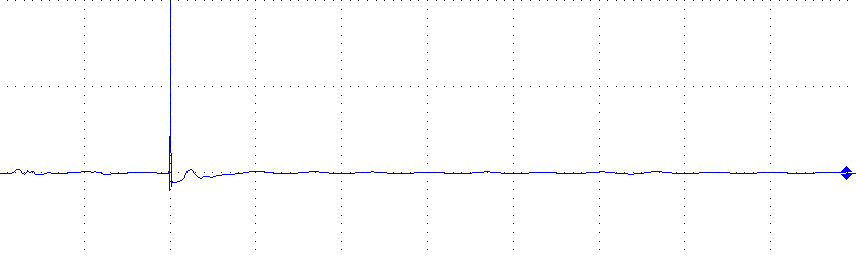 ISI 10
ISI 3,5
ISI 60
N = 18
%
(M’/M’200)*100
ms
CONDITION BASALE
Intervalle inter-stimulus
N = 18
(M’/M’200)*100
Post-ISCHEMIE
Condition basale
ISCHEMIE
ms
Syndrome de Guillain-Barré post-COVID
CB
J10
M1
M5
M11
Ischémie
CMT1A
J10
CB
Ischémie
Lewis & Sumner
Hyperpolarisation
PR réduite et période supernormale augmentée
Effet de la température
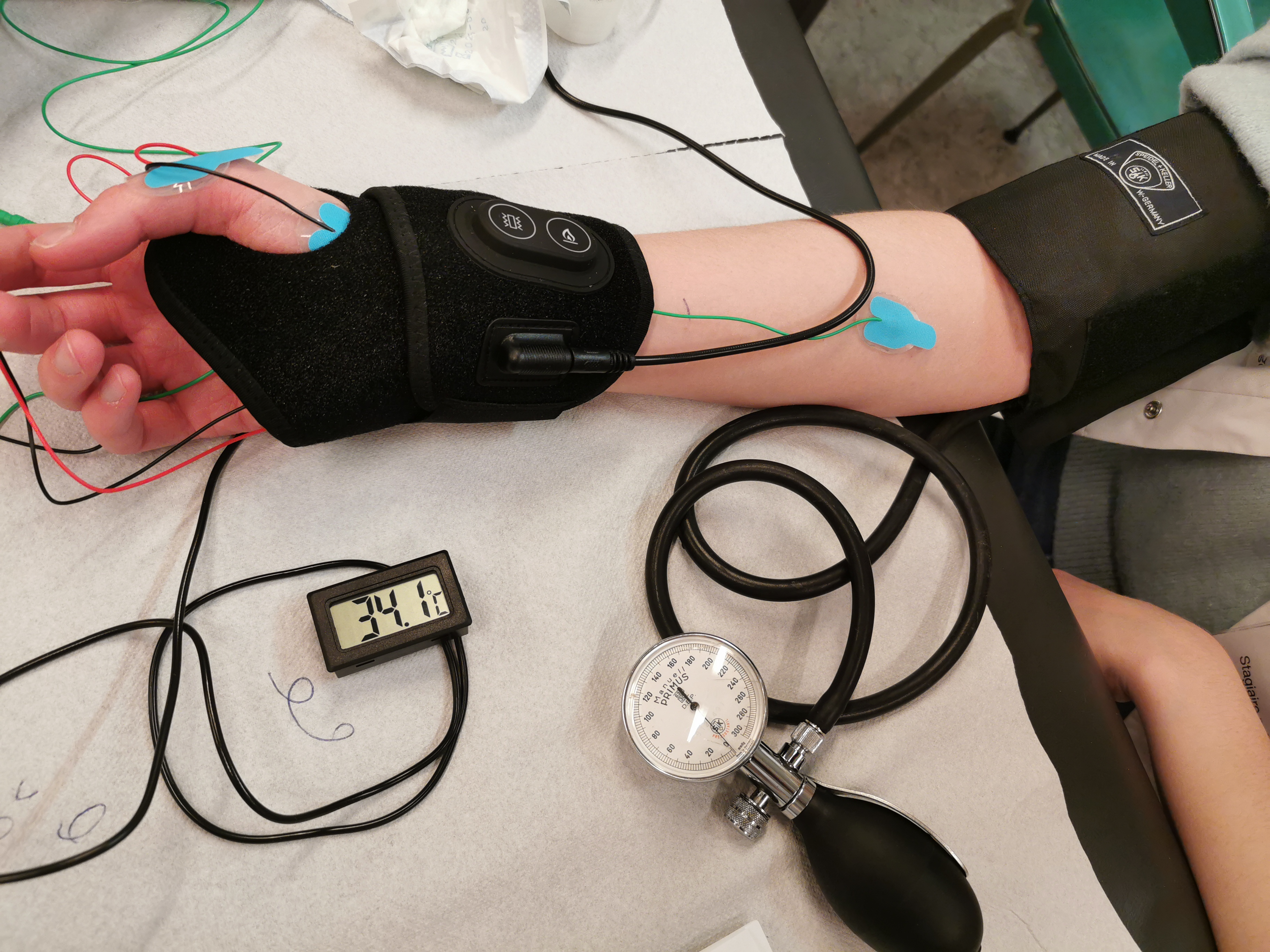 26°C
%
30°C
22°C
ms
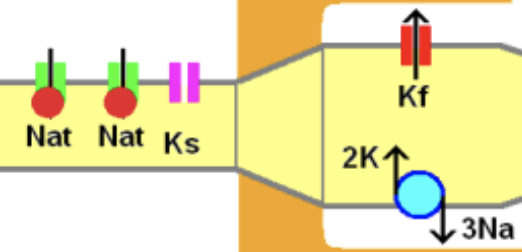 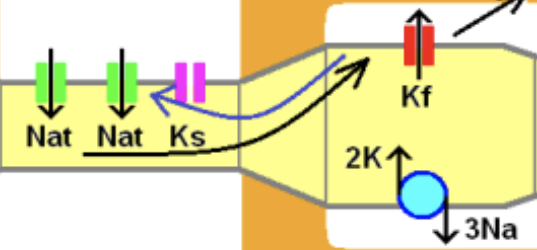 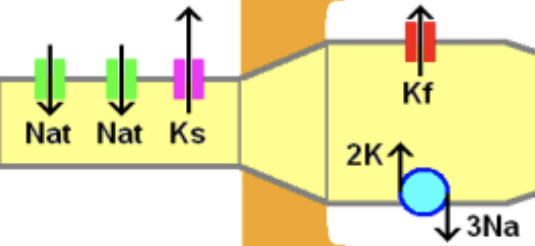 Cycle de récupération
2 chocs d’intensité différente- choc conditionnant (supramaximal)- choc test (i40)
avec IIS entre 1-200 ms
Ischémie, post-ischémie, post-effort etc…
Keypoint :
- M Increment- Stim en burst complexe
Période réfractaire absolue : inactivation des Nat nodaux
Période réfractaire relative : levée d’inactivation des Nat nodaux
Période supernormale précoce : influence de la membrane internodale	« after potential » dépolarisant
Période sous-normale tardive : ouverture des Ks nodaux	 « after potential » hyperpolarisant
MERCI !
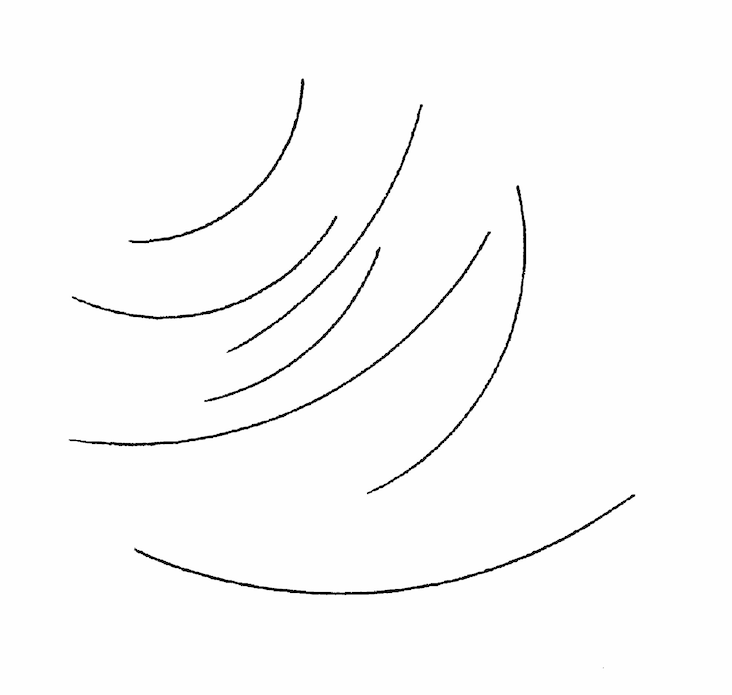 Poursuite de seuil
A
B
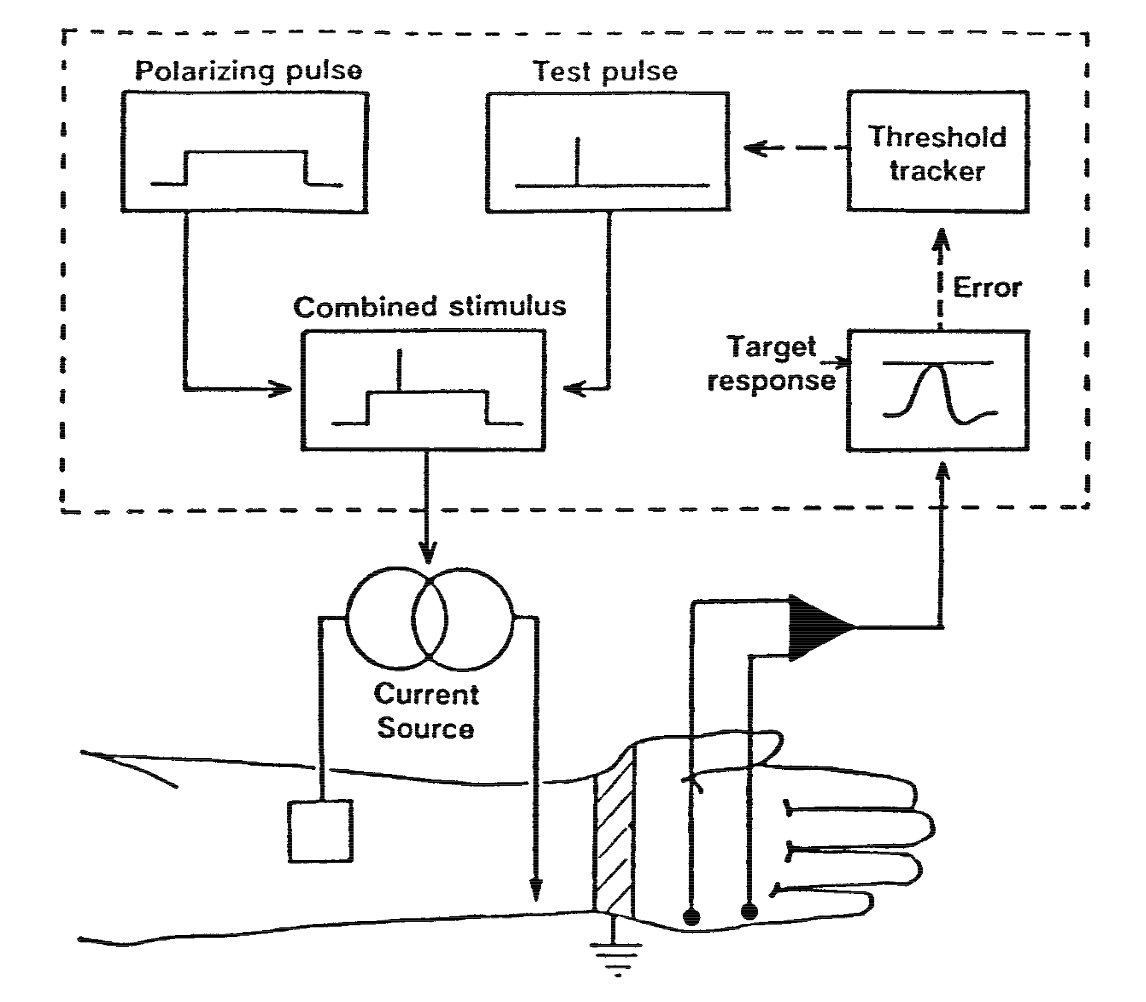 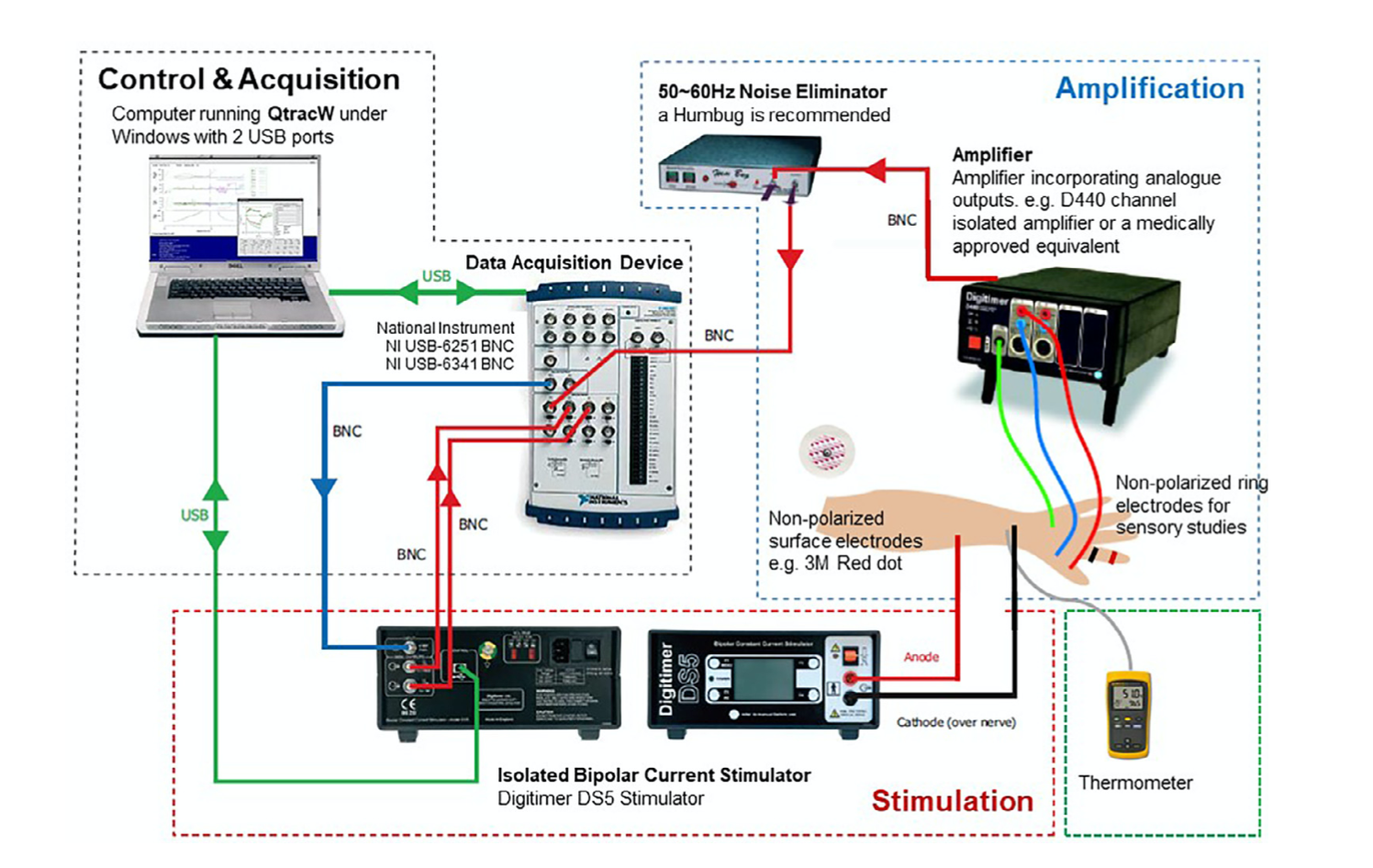 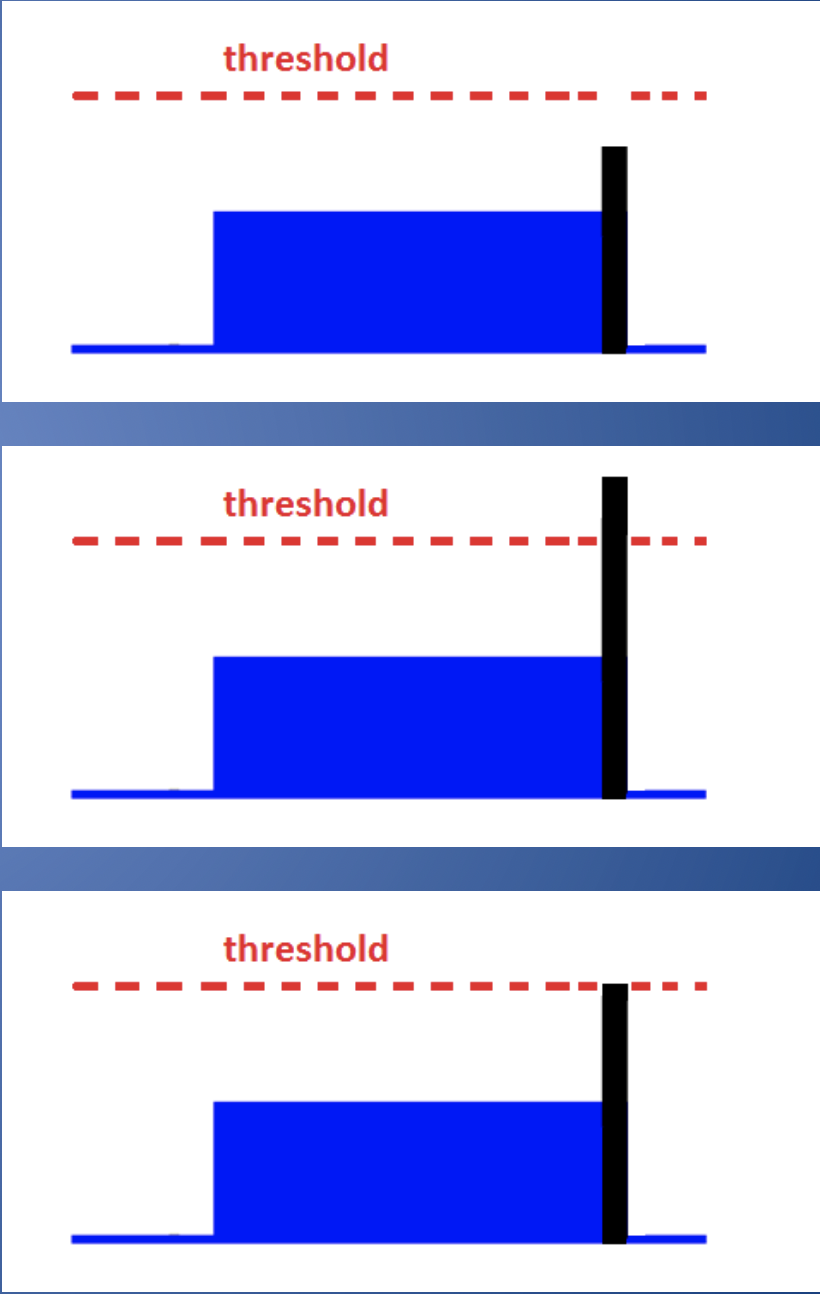 Poursuite de seuil
Seuil (mV) = 40% du PAGM
Pour atteindre ce seuil il faut une certaineintensité (i40) = seuil d’intensité
Condition basale : i40 = 5 mA
Courant conditionnant dépolarisant=> i40 = 4 mA pour atteindre de seuil (mV)      = réduction du seuil d’intensité de 1mA     = réduction du seuil d’intensité de 20%
H Franssen
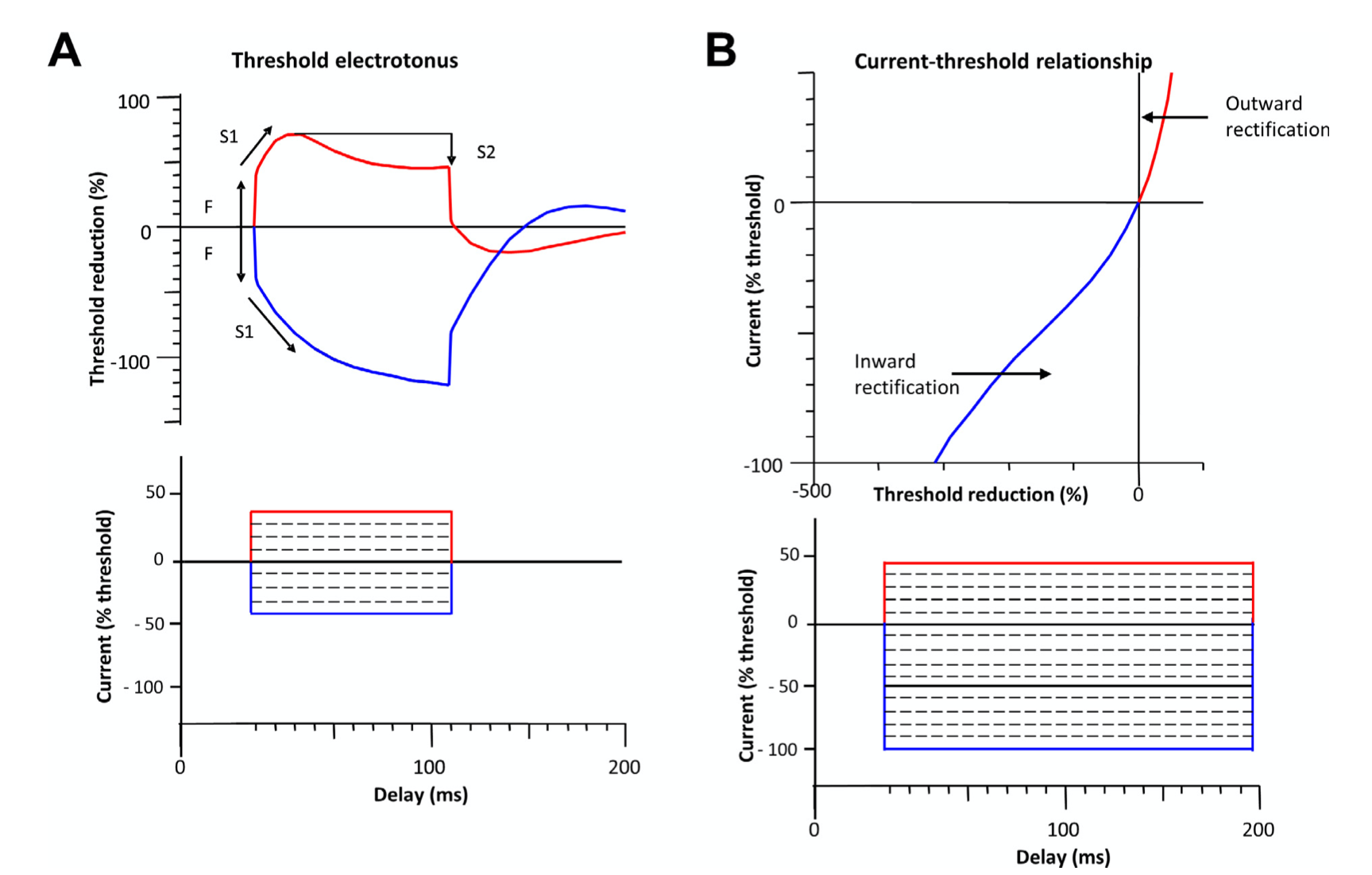 Threshold electrotonus
Courbe stimulus/seuil
A
B
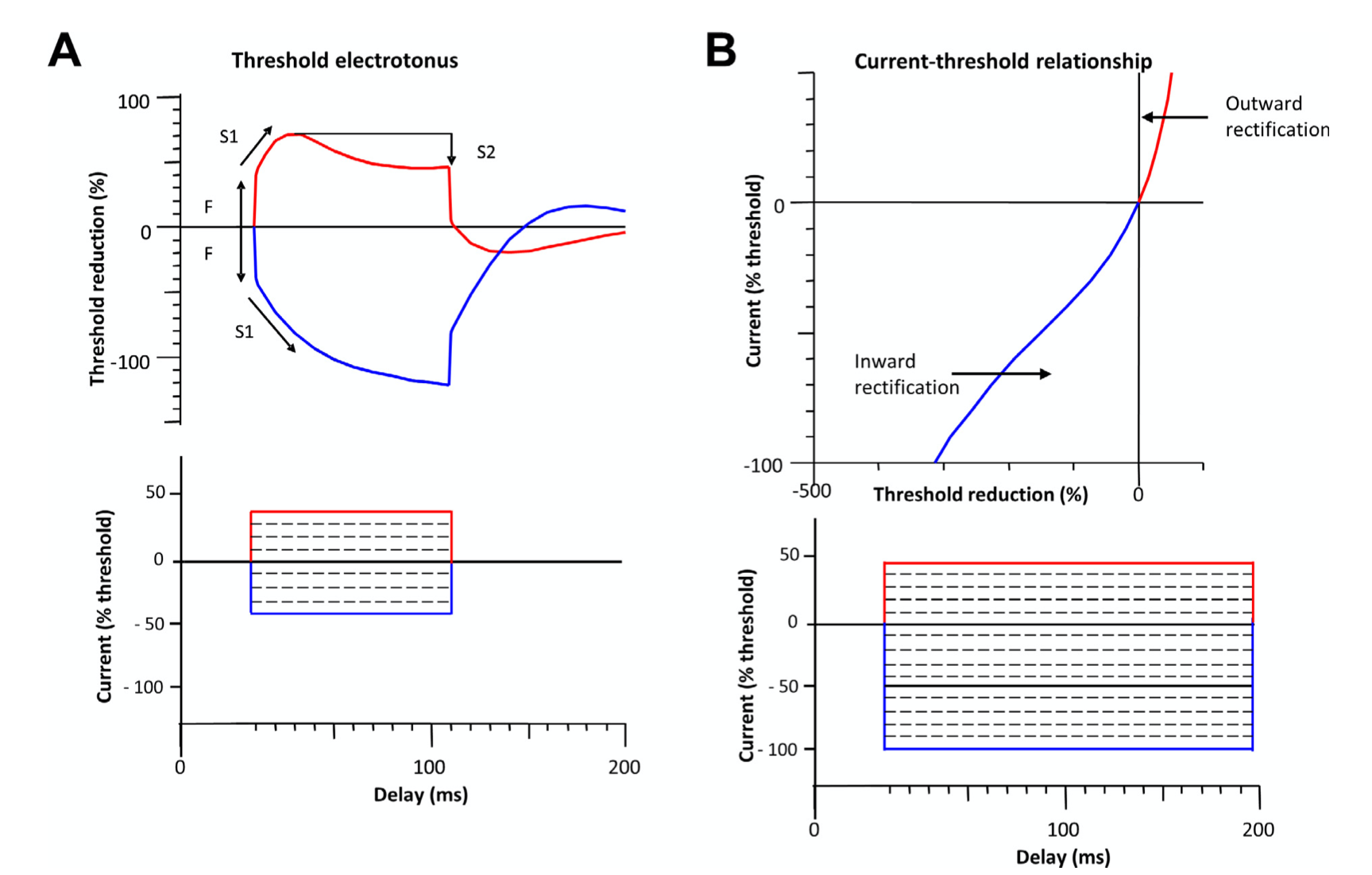 A
B
Threshold electrotonus
Courbe stimulus/seuil
Ks
HCN
25 ms
électrotonus et courbe stimulus/seuil
Courbe intensité/durée
Courbe stimulus/réponse
Cycle de récupération de l’excitabilité
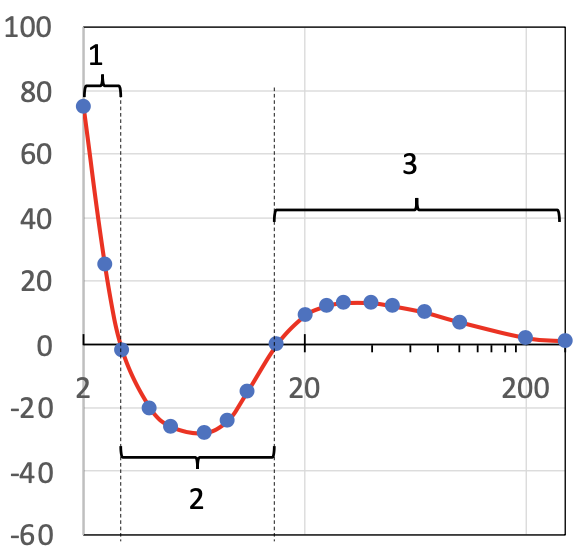 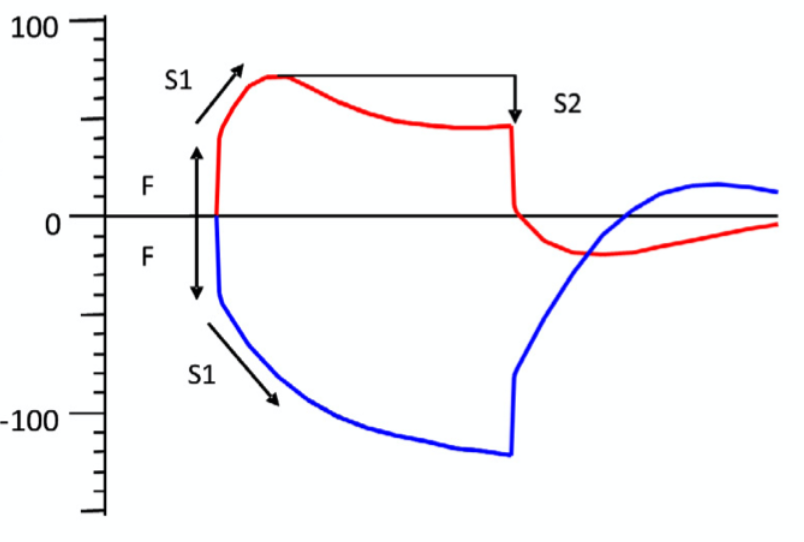 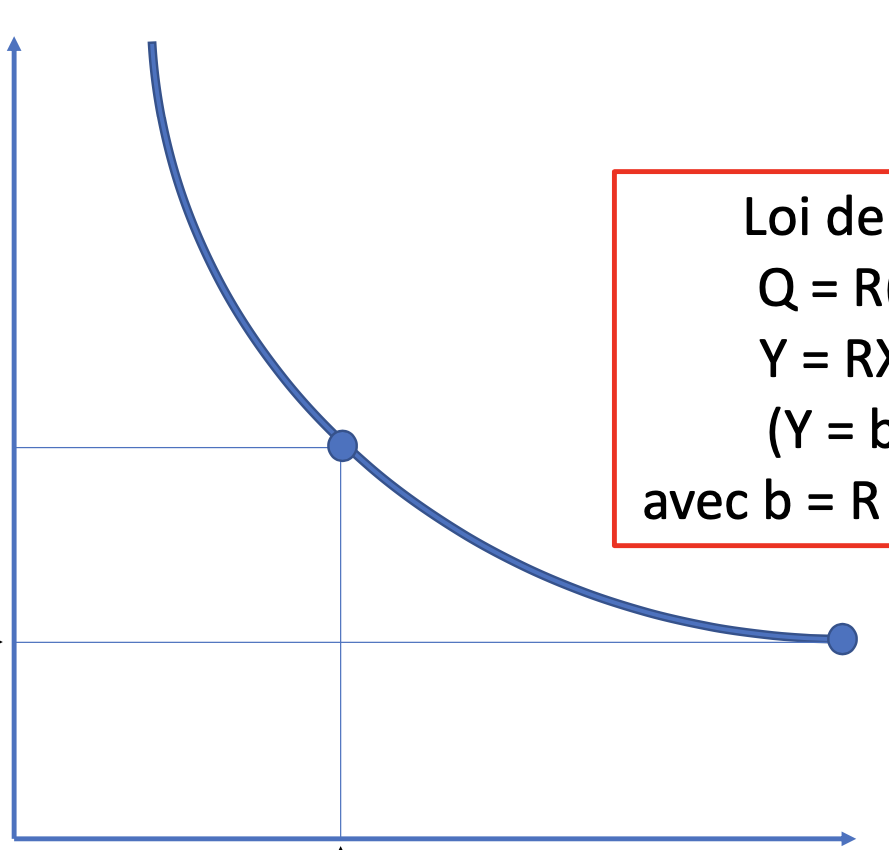 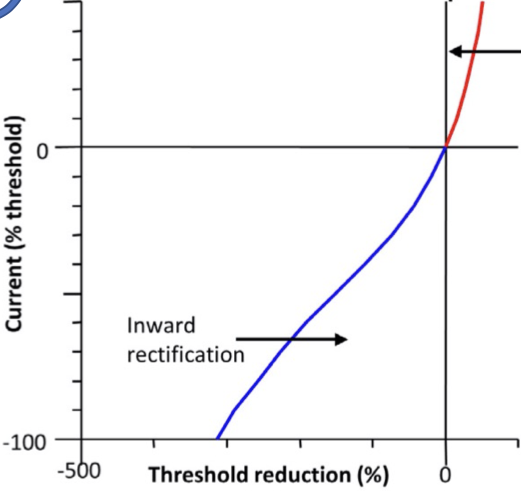 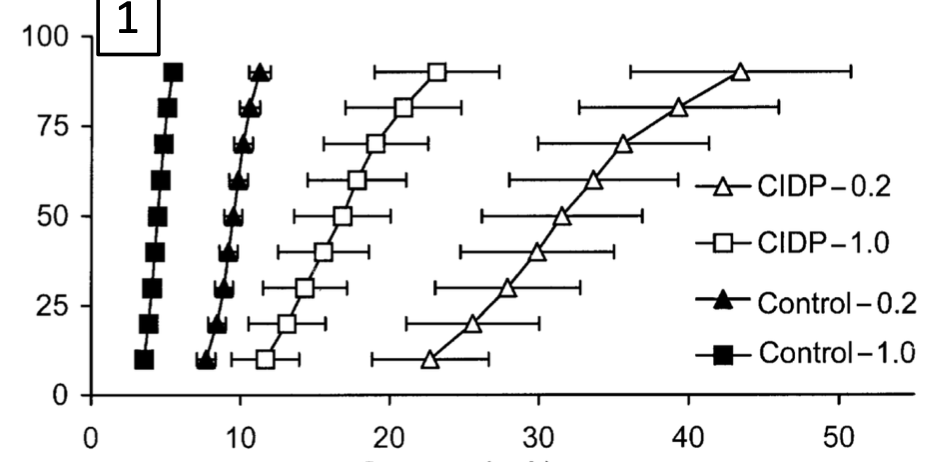 Nap : canaux sodiques persistants ; Nat : canaux sodiques voltage-dépendants ; Kf : canaux potassiques rapides ; Ks : canaux potassiques lents ; TEd : électrotonus dépolarisant ; 
TEh : électrotonus hyperpolarisant ; PR : période réfractaire